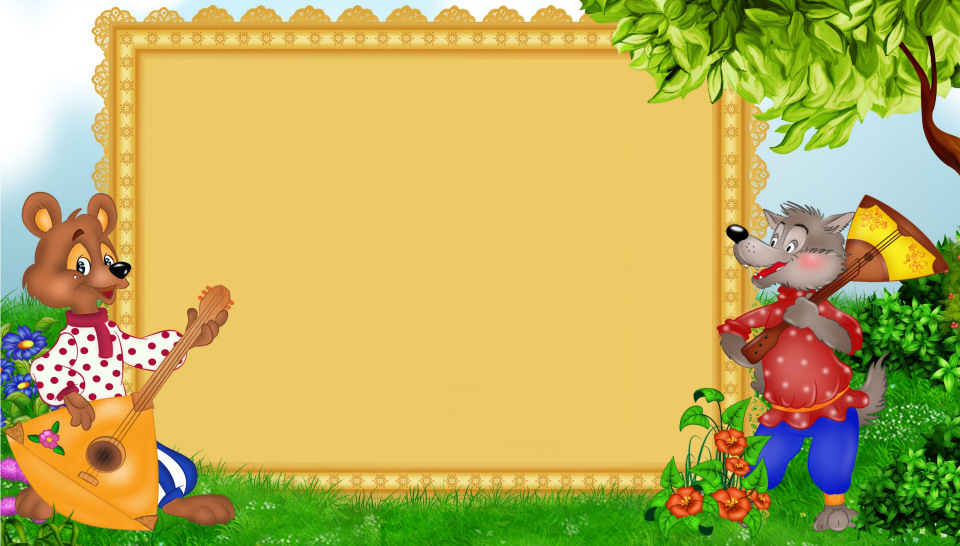 Оценка качества
 детей старшего дошкольного возраста
по проекту «Мы - артисты»
2018 – 2019уч.г.
Программа «Театр – творчество – дети»
Н.Ф.Сорокина
Воспитатель:
Максимова Алевтина Георгиевна
высшая квалификационная категория,
Музыкальный руководитель
Будина Елена Васильевна
первая квалификационная категория.
[Speaker Notes: Воспитатель
 Максимова Алевтина Георгиевна
высшая квалификационная категория]
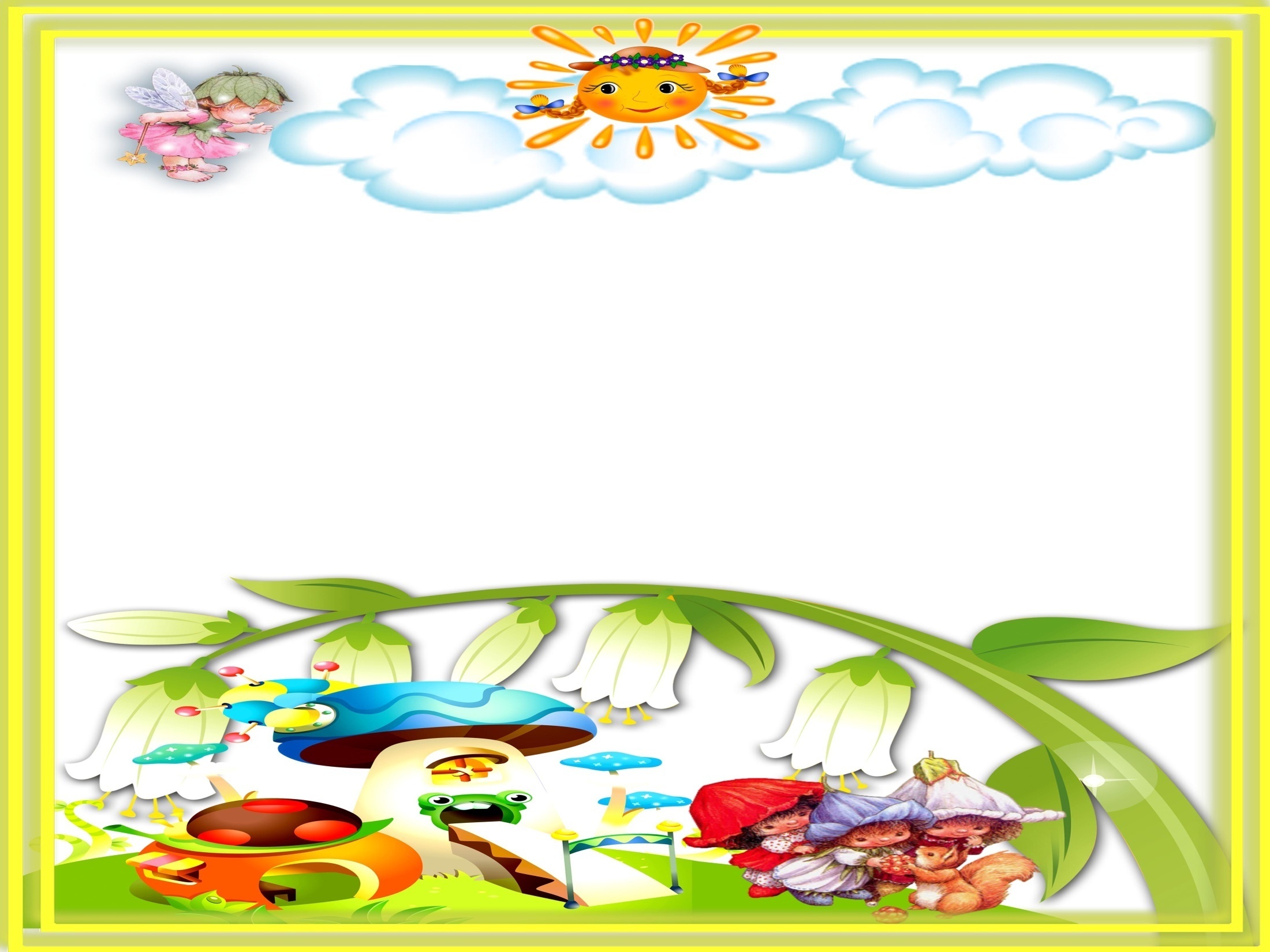 Цель:
Развитие творческих способностей детей через театрализованную деятельность.
Задачи  воспитателя:
Образовательная область «Художественно – эстетическое развитие»
- Развивать артистичность, способность к перевоплощению.
-Формировать навыки совместного творчества в процессе подготовки к спектаклю.
- Продолжать развивать интерес к театрально- игровой деятельности.
- Стимулировать желание искать выразительные средства создания игрового образа персонажа, пользуясь для этого движением, мимикой, жестом, выразительной интонацией.
- Побуждать детей импровизировать на тему знакомых сказок.
- Поддерживать желание детей активно участвовать в праздниках,развлечениях, используя умение и навыки, приобретённые в НОД и в самостоятельной деятельности.
Продолжать развивать интерес детей к художественной и познавательной литературе.
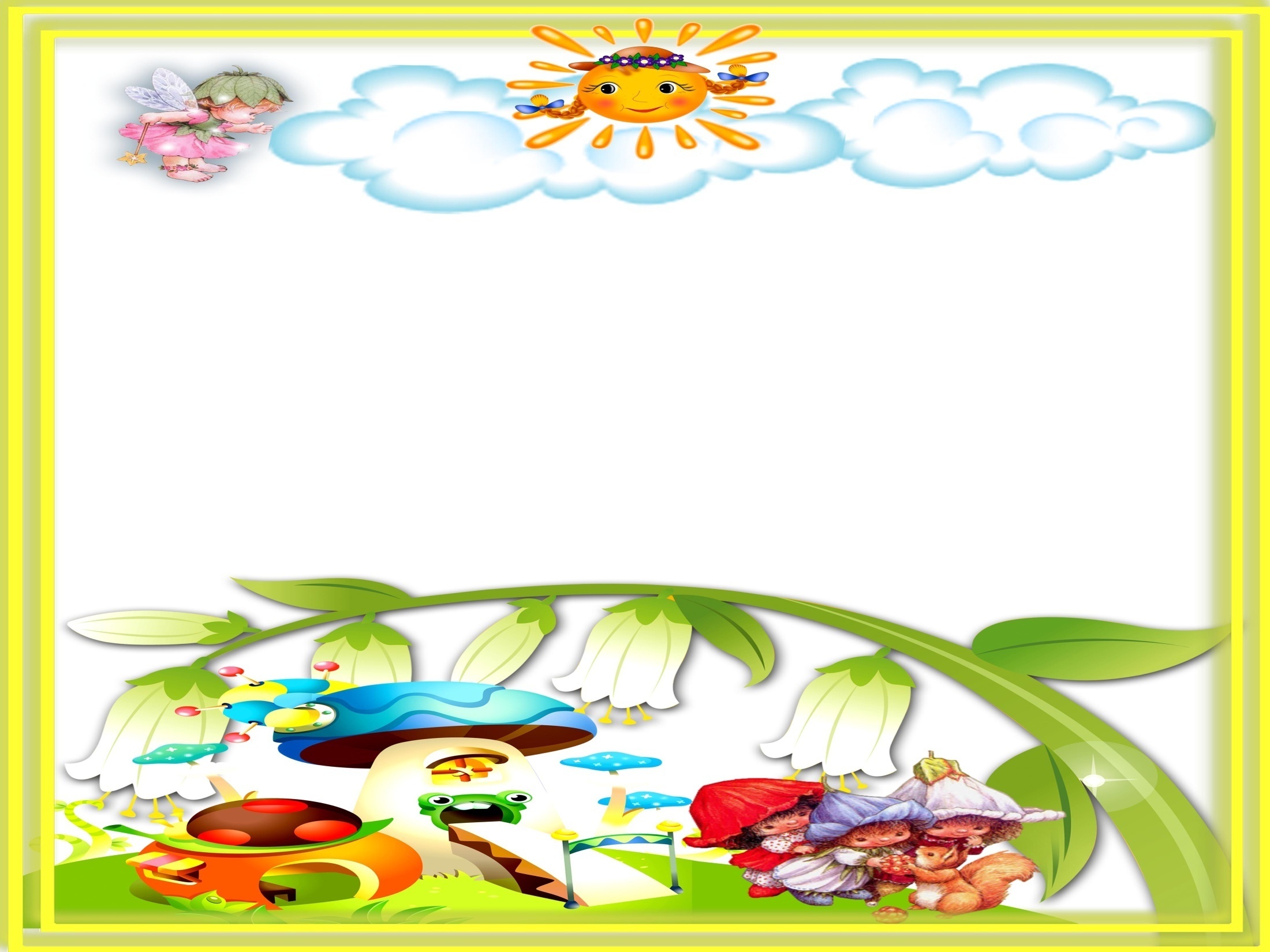 Музыкальное воспитание.

Продолжать развивать интерес к музыке, музыкальную отзывчивость на нее.
Способствовать дальнейшему развитию музыкальных способностей детей.
Развивать творческую активность.
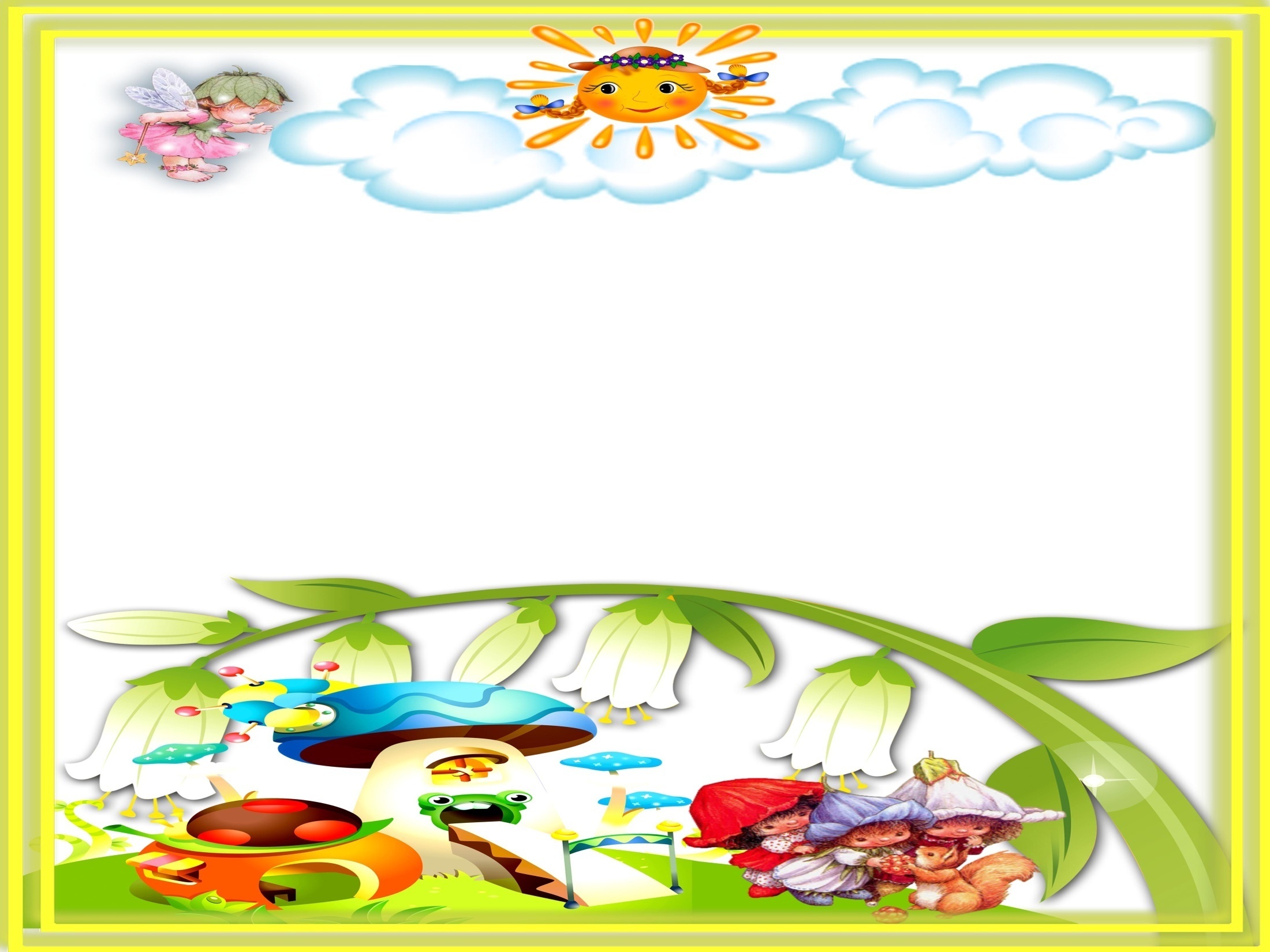 Образовательная область «Речевое развитие»
- Учить придумывать сказки и обыгрывать их.
- Продолжать обогащать и активизировать словарь детей.
- Продолжать учить детей пользоваться связной и косвенной речью в инсценировках сказок. 
-  Развивать диалогическую и монологическую формы  речи.
Совершенствовать умение связно и выразительно пересказывать сказки,рассказы, рассказывание сказки от лица героя.
Образовательная область «Познавательное развитие»
- Расширять представления детей об окружающей действительности;- Уточнять представления детей о предметах, игрушках, декорацияхокружающих их.
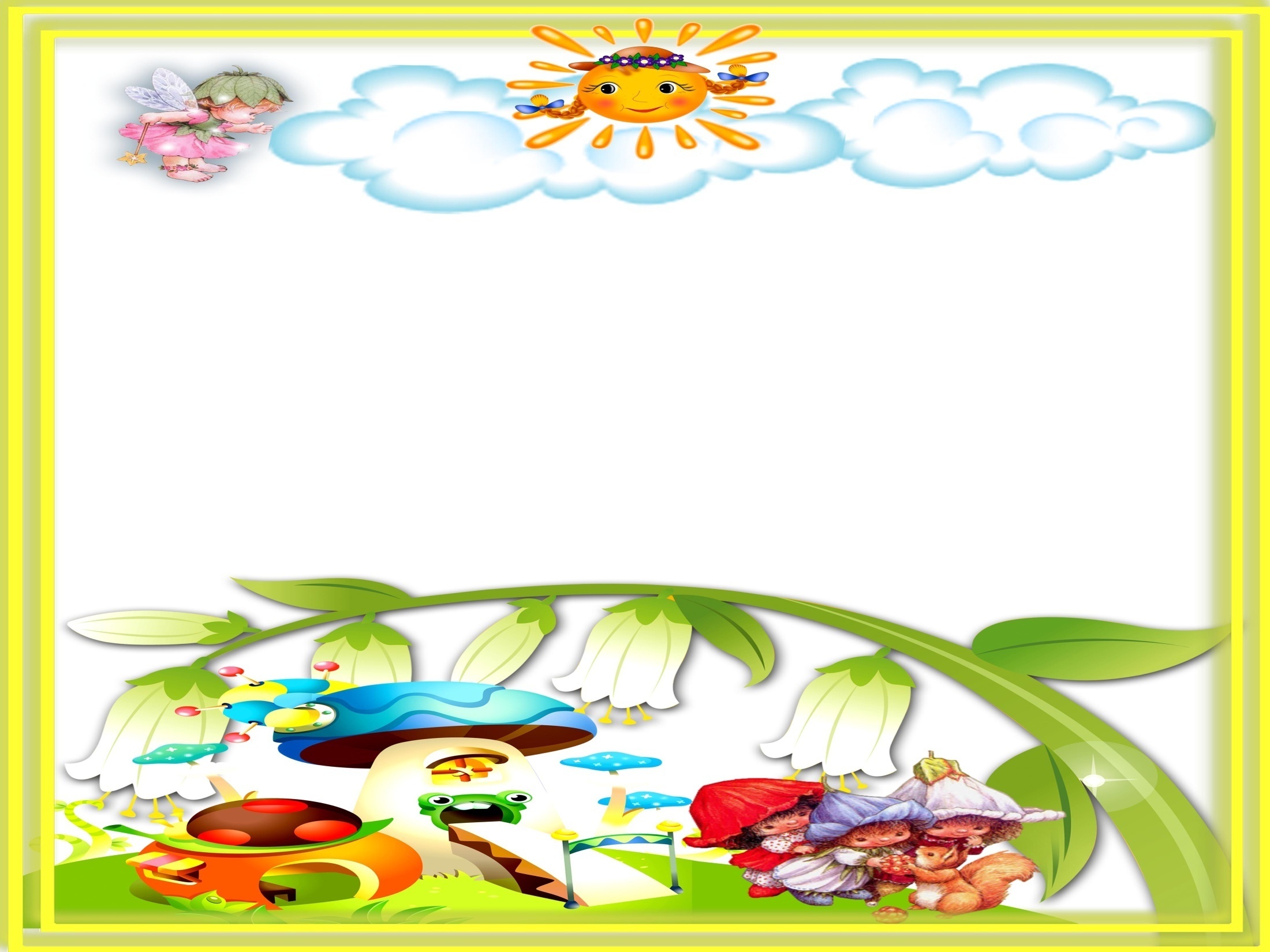 Образовательная область «Социально – коммуникативное развитие».
- Закреплять  правила безопасного использования атрибутов и декораций.   
- Воспитание ценностного отношения к собственному труду, труду других людей и его результатам.
Образовательная  область «Физическое развитие».
- Сохранение и укрепление физического и психического здоровья детей
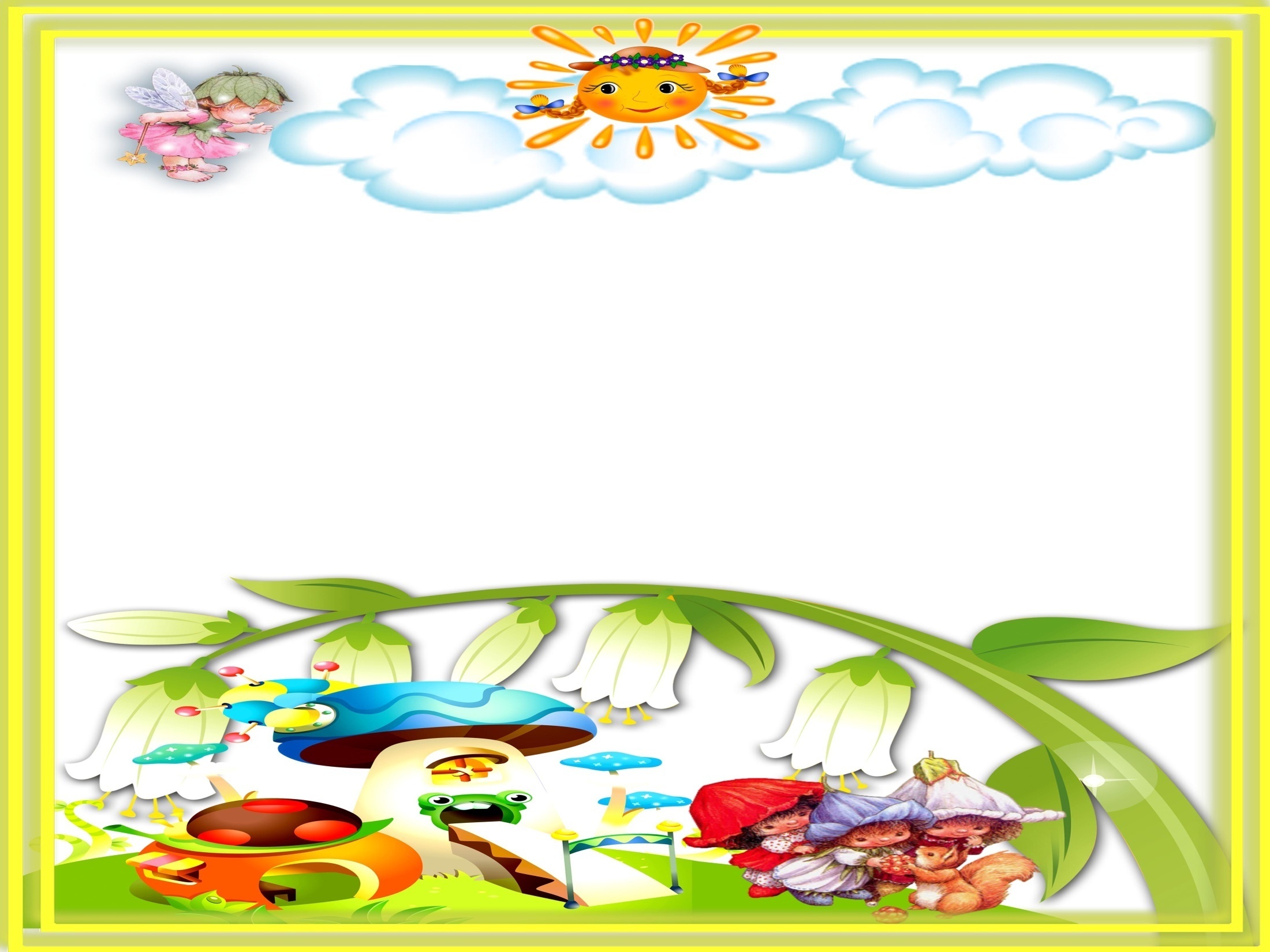 Задачи совместной деятельности педагогов, родителей и детей:
- Развитие компетентности родителей в области театрального искусства.
- Знакомство родителей  с имеющимся опытом по театрализованной деятельности в детском саду.
- Информирование друг друга о возможностях детского сада и семьи в решении поставленных задач по театрализованной деятельности.
-  Создание условий для совместной театрализованной деятельности детей и взрослых (постановка совместных спектаклей с участием детей и родителей, организация выступлений детей старшей  группы перед младшими)
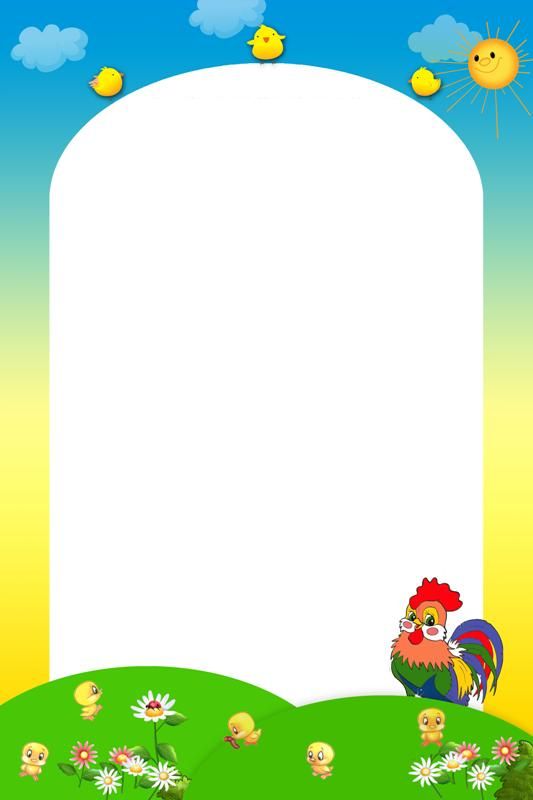 Уровни развития театральных способностей у детей шестого года жизни.
Первый уровень (низкий - 1)
У ребенка неустойчивый, ситуативный интерес и желание участвовать в театрализованной деятельности. Эмоциональный отклик на произведения незначительный. Ребенок затрудняется в воспроизведении театральных движений, часто допускает ошибки в ответах, не умеет действовать с куклами. Узнает и называет распространенные виды театра, вычленяя некоторые их особенности. Познавательное отношение к видам театра неустойчивое. Словарь беден, при ответах использует простые короткие предложения.
Второй уровень (средний - 2)
Интерес к театрализованной деятельности неустойчив. Участвует ребенок в театрализованной деятельности по инициативе педагога. Эмоциональные реакции не всегда соответствуют настроению и теме произведения. Ребенок часто отвлекается. В движениях копирует других детей, не проявляет фантазию. Затрудняется ответить на вопросы, не в полной мере владеет системными знаниями о видах театра. Отвечает на вопросы после повторного объяснения или с подсказкой педагога.
Третий уровень (высокий - 3) 
Ребенок вслушивается в музыку, характеризующую героя сказки, запоминает и узнает знакомые произведения. Проявляет эмоциональную отзывчивость, появляются первоначальные суждения и эмоциональные отклики на характер и настроение персонажа, активен в театрализованной деятельности, владеет знанием большинства видов театра. 
Результаты по группе
1 – низкий уровень;
2 – средний уровень;  3 – высокий уровень.
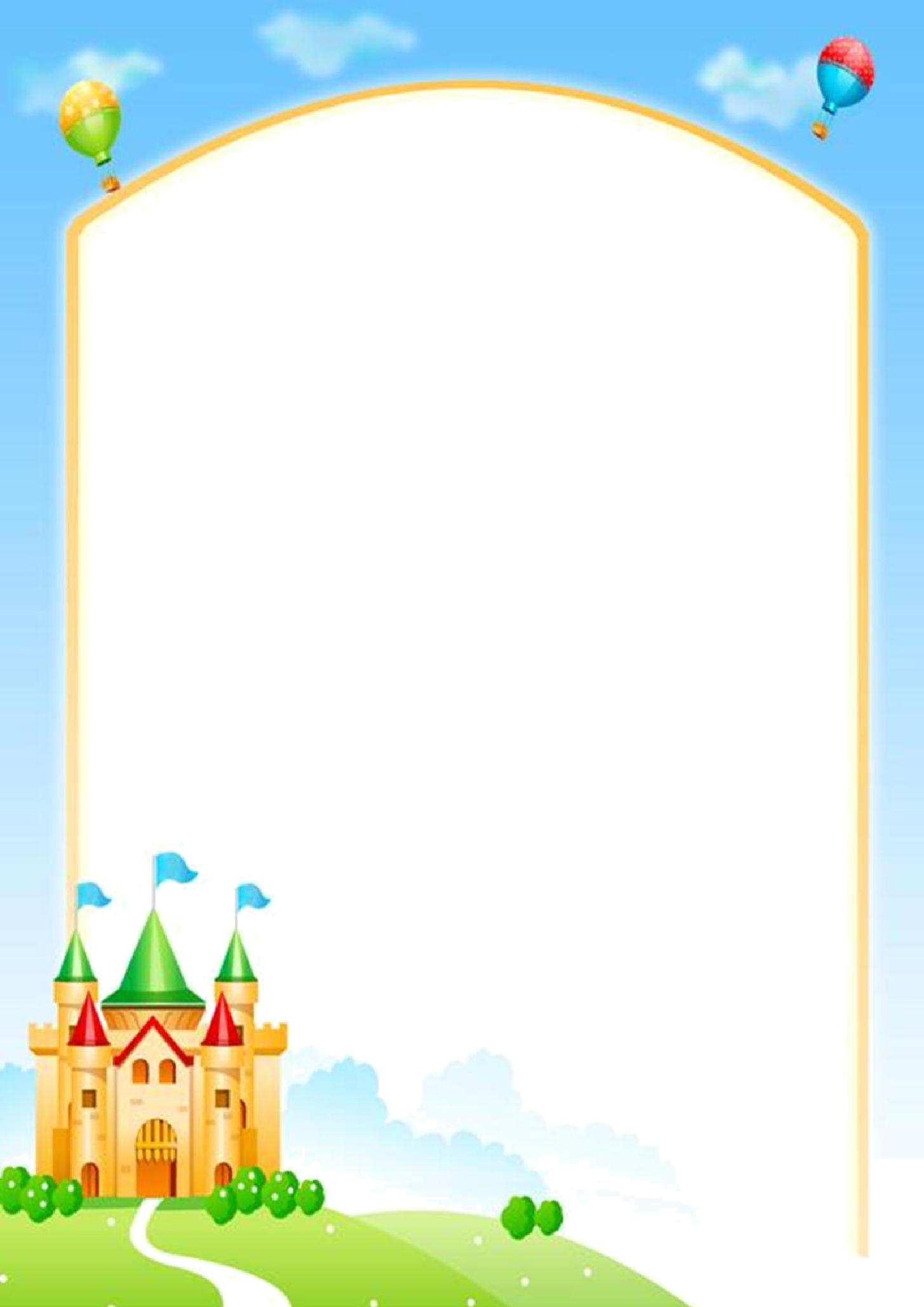 Результат:
(пение, танец)
[Speaker Notes: Общий процент – 55.6%]
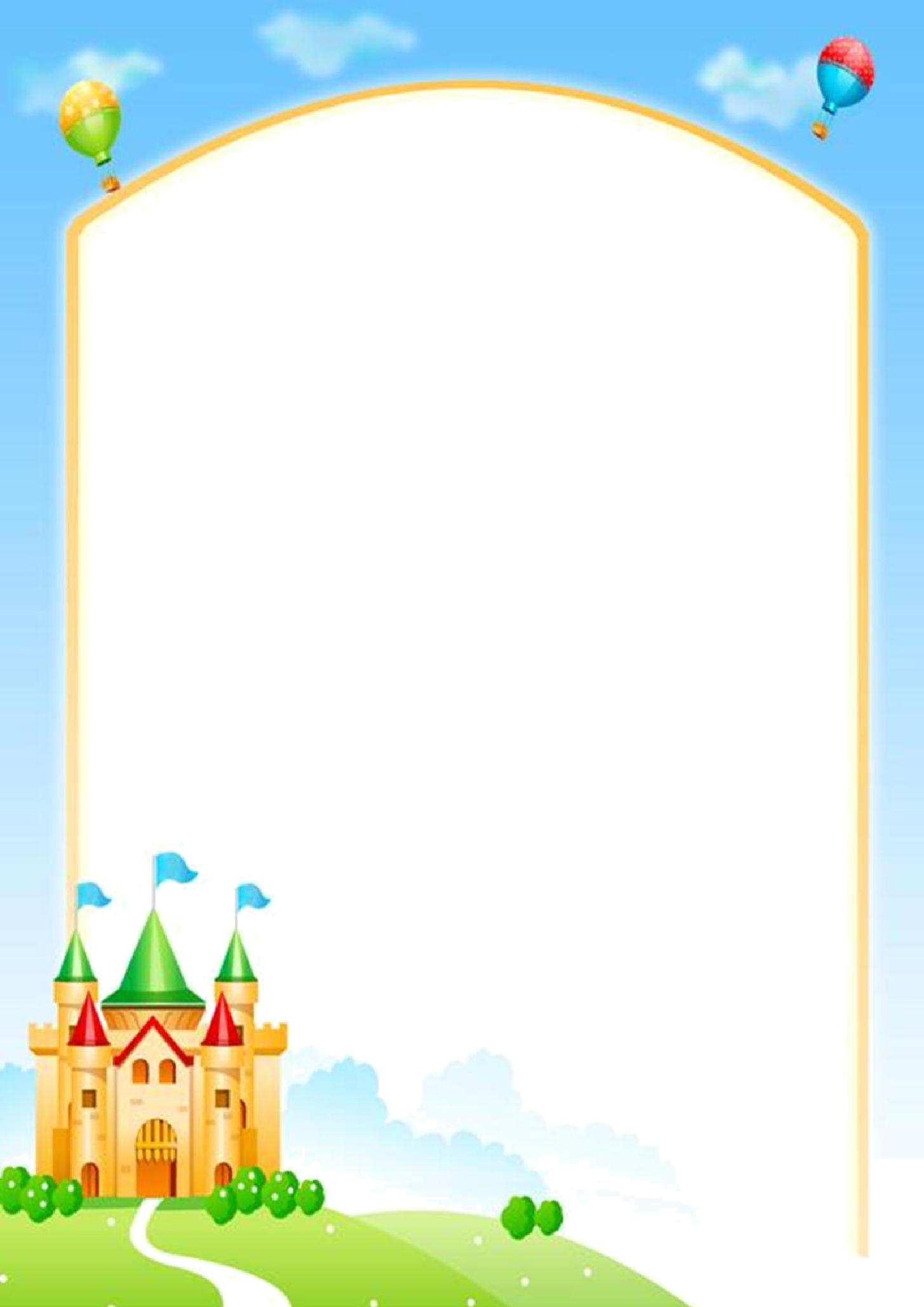 [Speaker Notes: Общий процент – 55.6%]
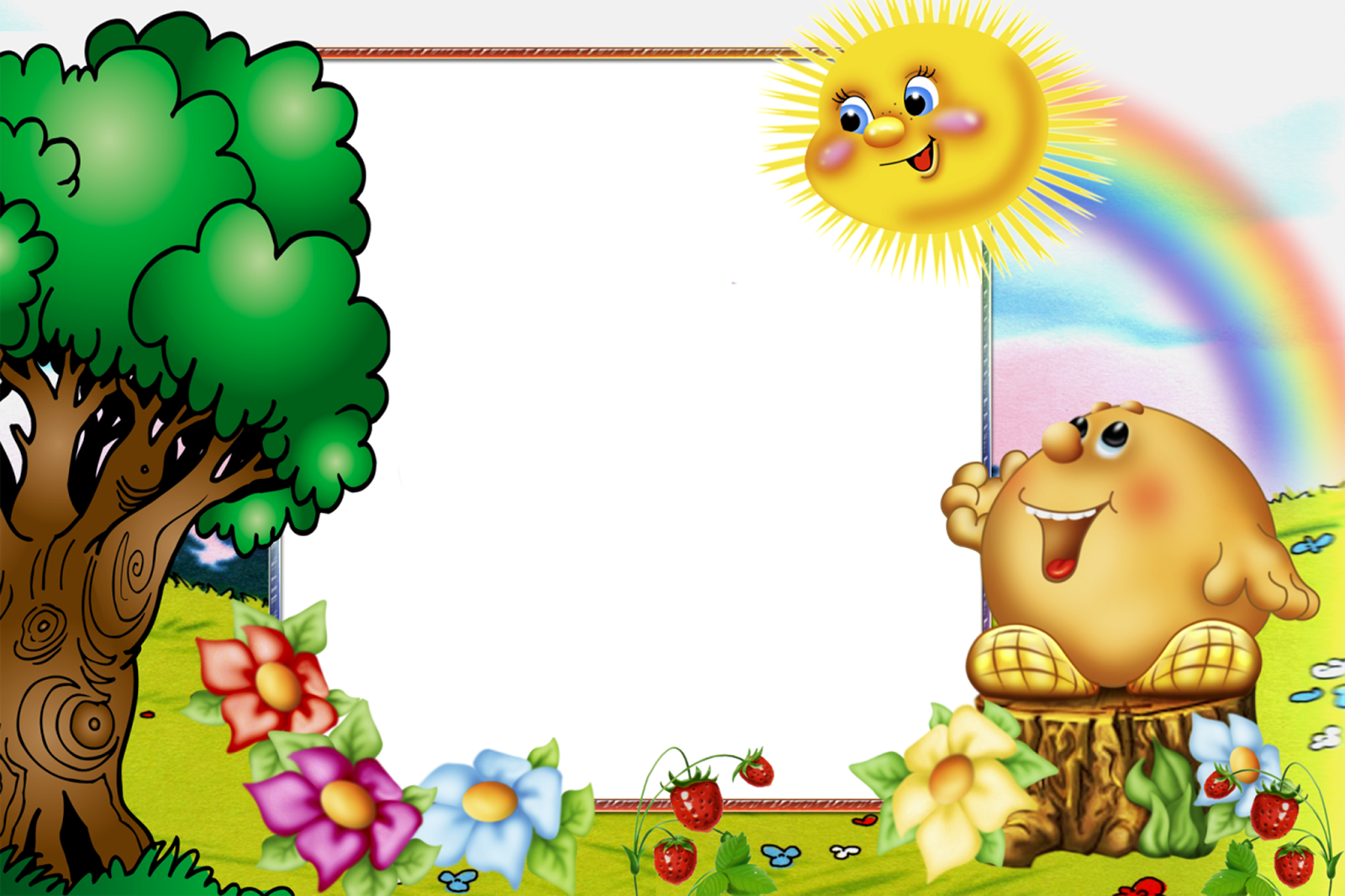 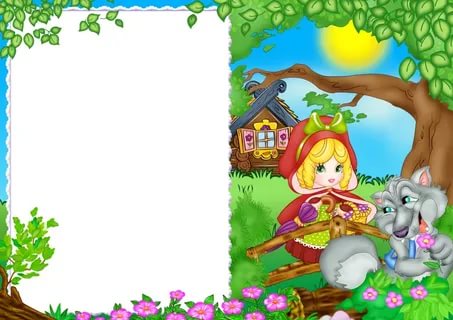 Результат:
Эмоционально-отзывчивый
 • Умеют действовать согласованно, включаясь в действие одновременно или последовательно.
 • Умеют снимать напряжение с отдельных групп мышц.
 • Запоминают заданные позы, танцевальные позиции.
 • Запоминают и описывают внешний вид любого ребенка.
 • Знают 5—8 артикуляционных упражнений.
 • Пропевают музыкальную фразу не прерывая дыхания
Овладевший средствами общения
 • Умеют произносить скороговорки в разных темпах, шепотом.
 • Умеют произносить и пропевать одну и ту же фразу  с разными интонациями.
 • Умеют выразительно прочитать диалогический стихотворный текст, правильно и четко произнося слова с нужными интонациями.
Выразительное исполнение сольной песни.
 • Умеют составлять предложения с заданными словами.
 • Умеют сочинять этюды по сказкам; 
• Умеют строить простейший диалог.
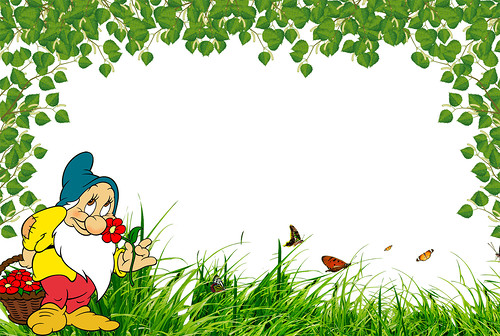 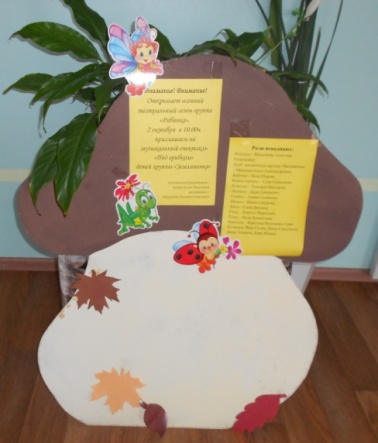 Приложение
Октябрь
Музыкальная сказка «Под грибком» 
(на празднике – «Осени», «День пожилого человека»)
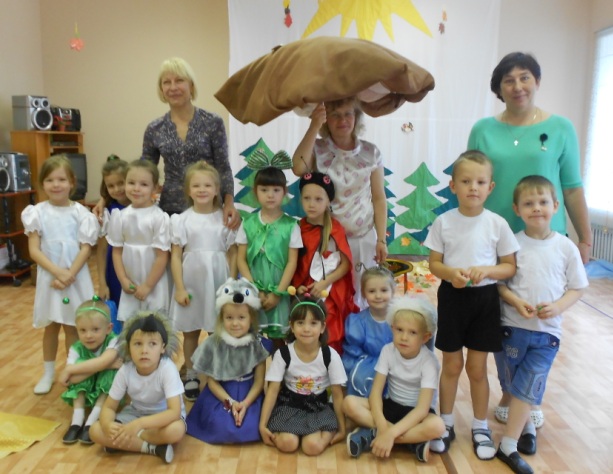 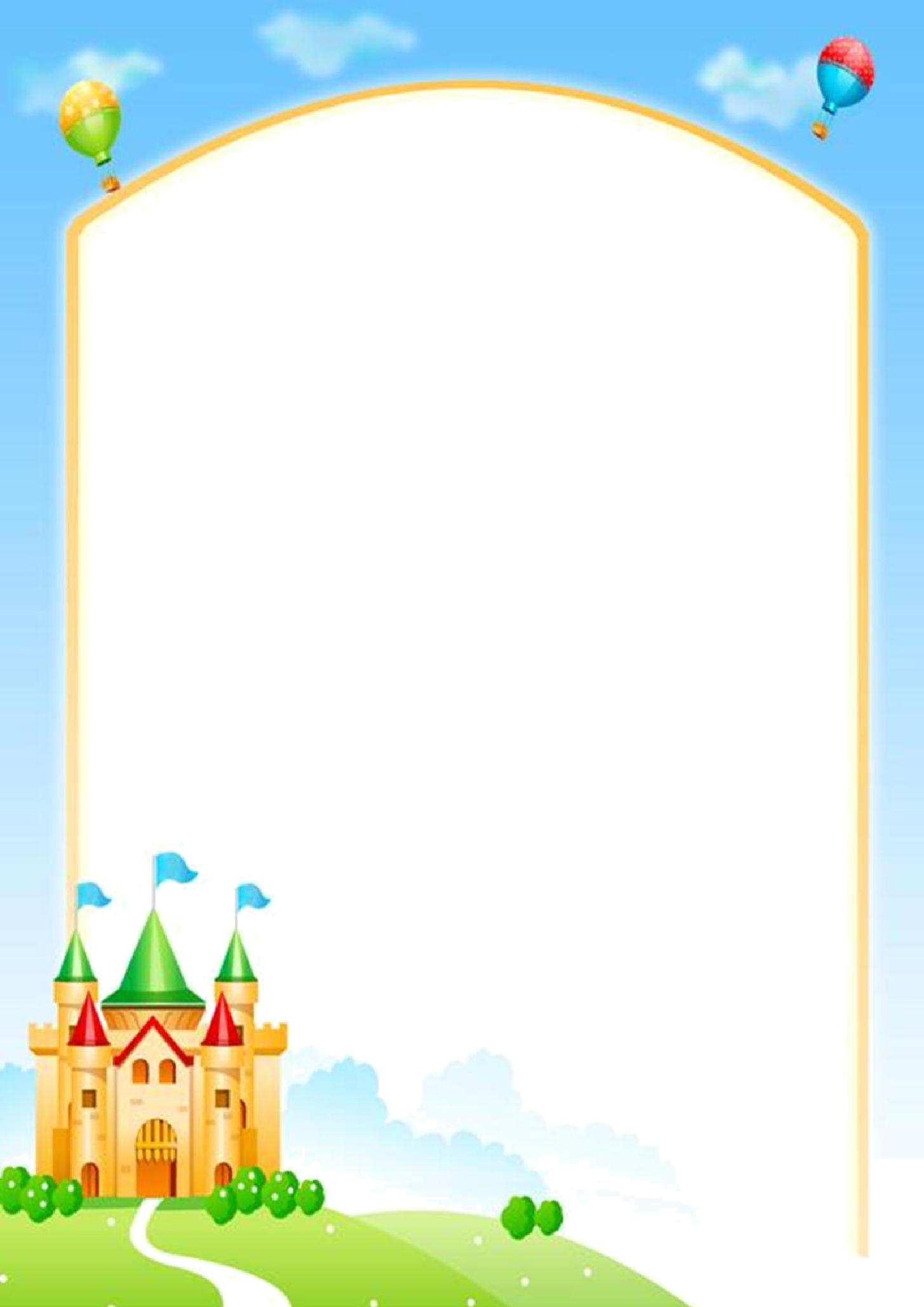 11.2018г. сценка  «Маму поздравляем» на празднике «День Матери
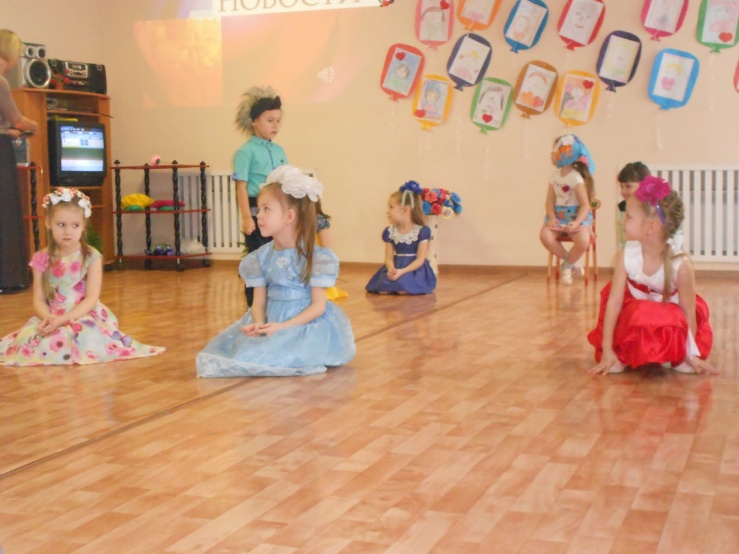 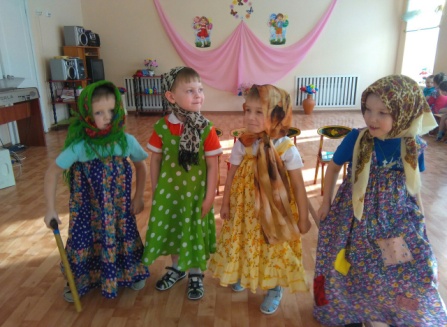 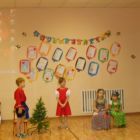 29.11.18. педагогами  группы «Рябинка» была проведена  родительская встреча: «Доброту воспитывать нужно с детства», 
Дети порадовали своих родителей, как настоящие актеры, представив  мини сценку «Бабушкина сказка».
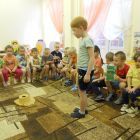 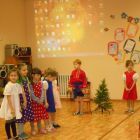 10.12.2018
В рамках месячника по произведениям писателя – юбиляра Николая Носова, инсценировка детьми произведений «Живая шляпа», «Заплатка»
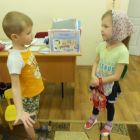 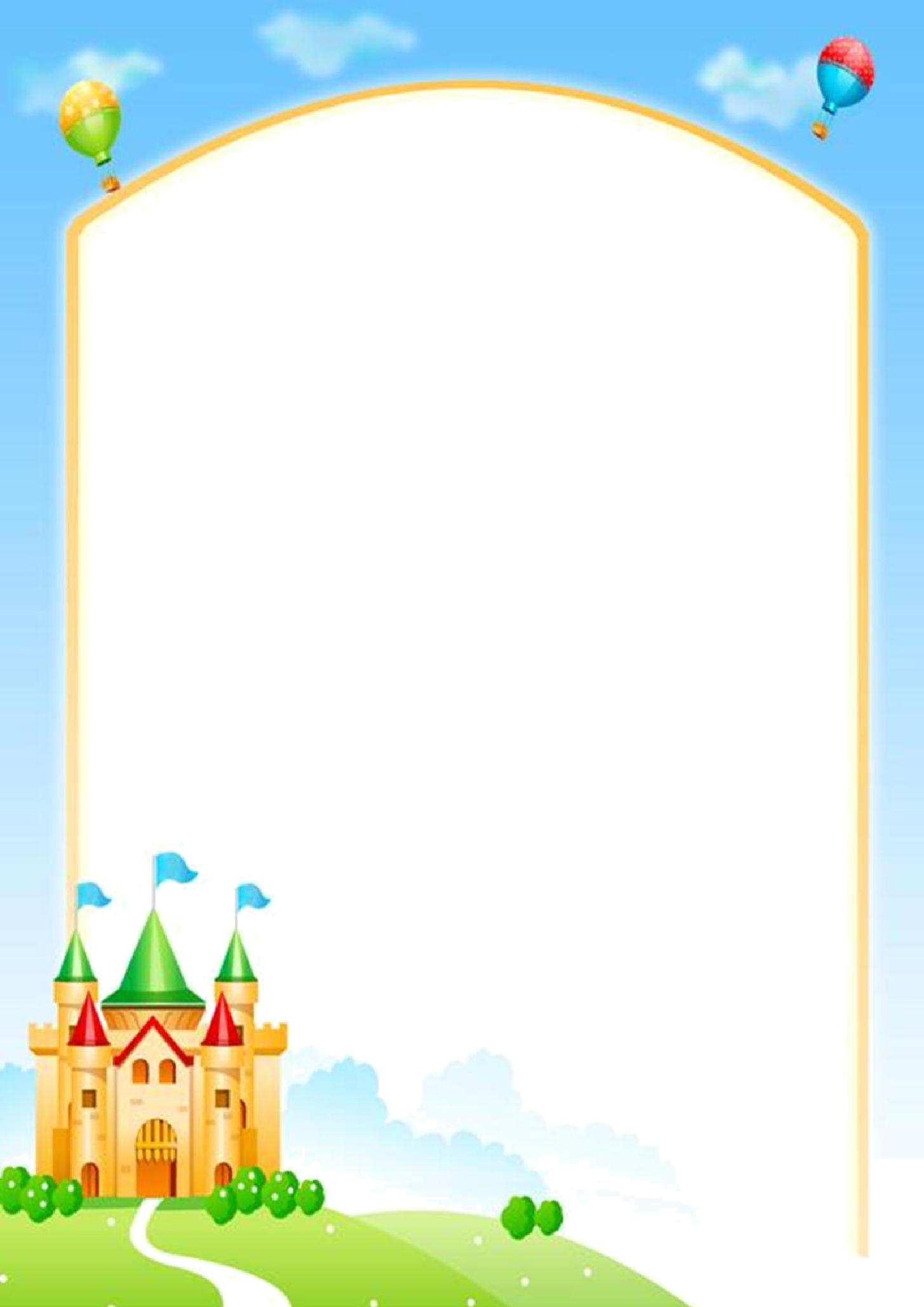 11.2018г. сценка  «Маму поздравляем» на празднике «День Матери
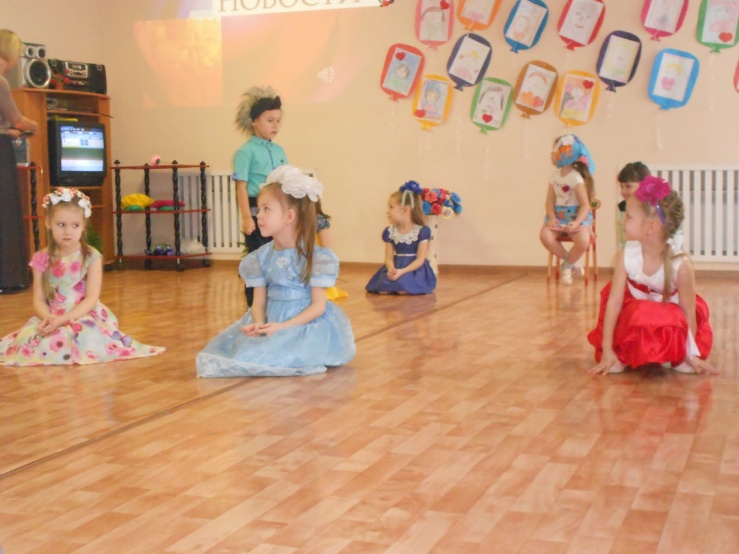 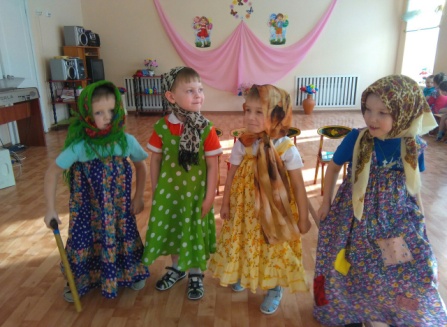 29.11.18. педагогами  группы «Рябинка» была проведена  родительская встреча: «Доброту воспитывать нужно с детства», 
Дети порадовали своих родителей, как настоящие актеры, представив  мини сценку «Бабушкина сказка».
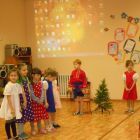 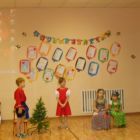 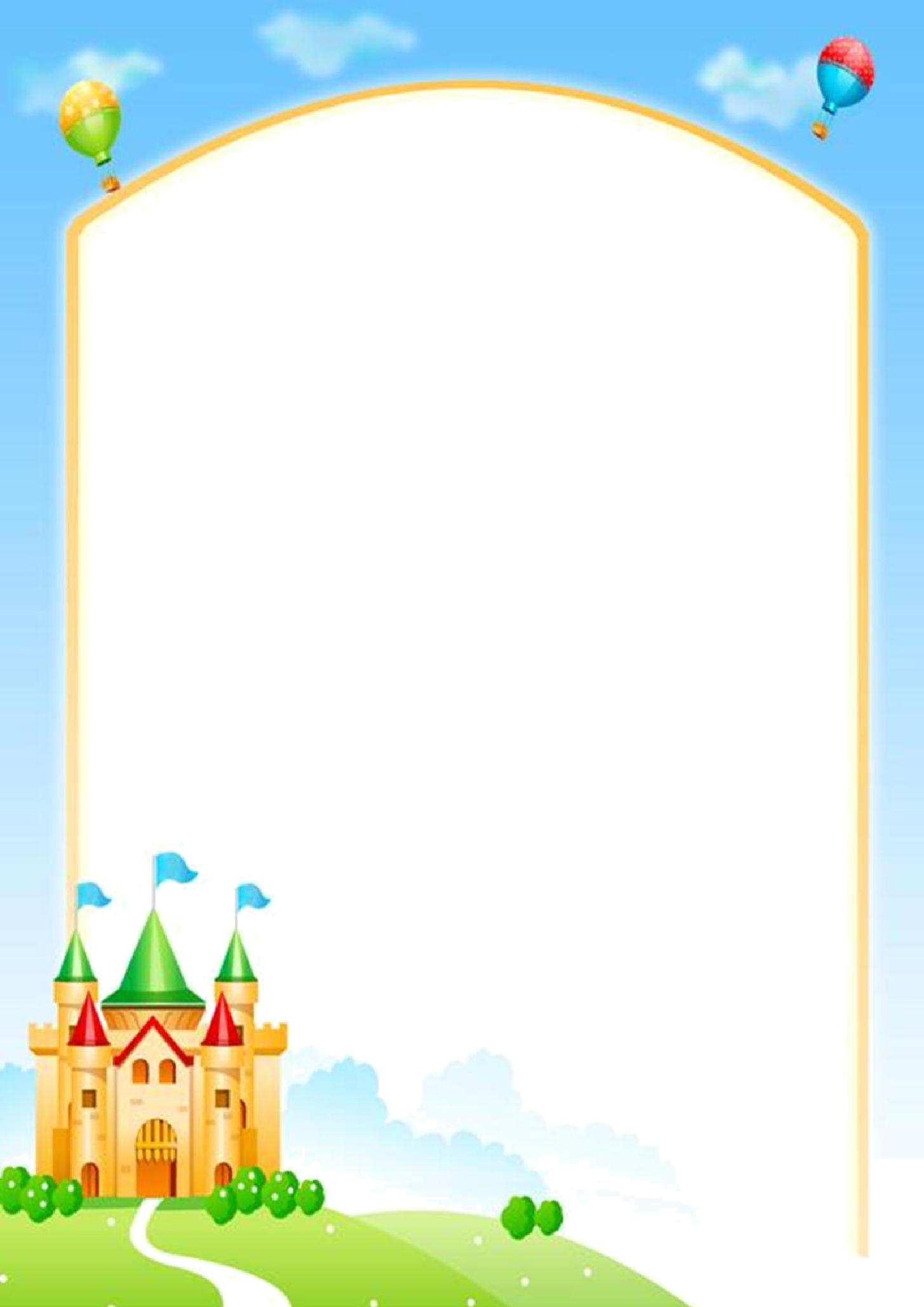 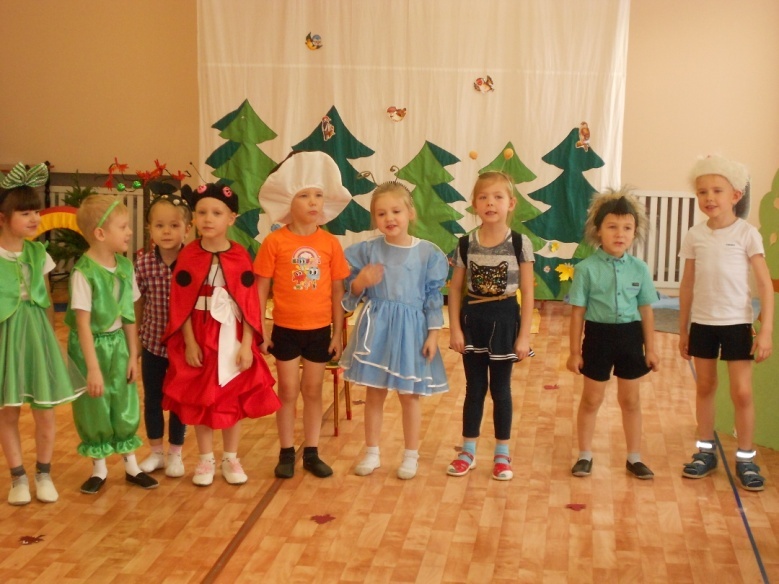 Игра – драматизация по сказке «Под Грибком»  
детям групп ДОУ
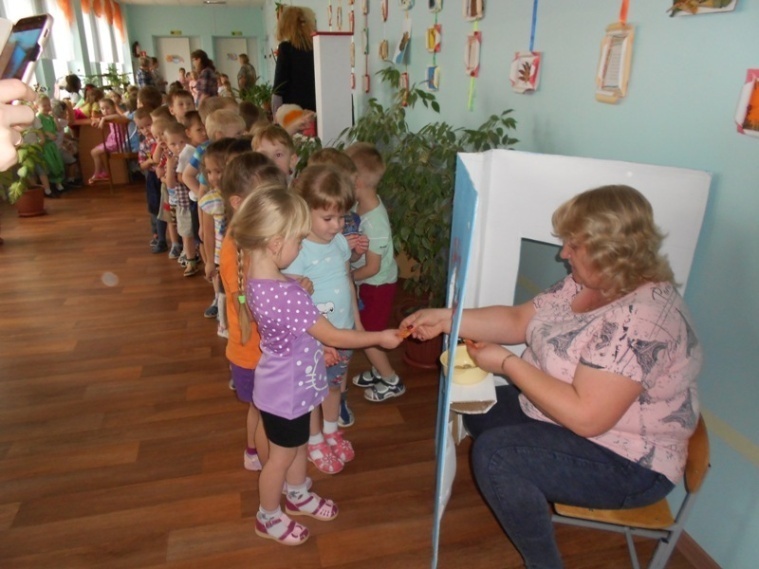 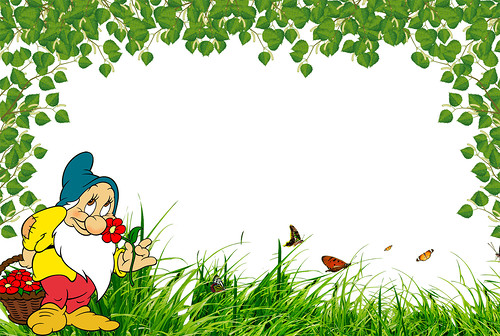 30.01.19г. игра – драматизация по сказке «Теремок» детям неохваченным ДОУ.
13.03.2019г. «Вместе интересно» встреча с детьми неохваченными ДОУ.
Музыкальная сказка «Курочка Ряба»
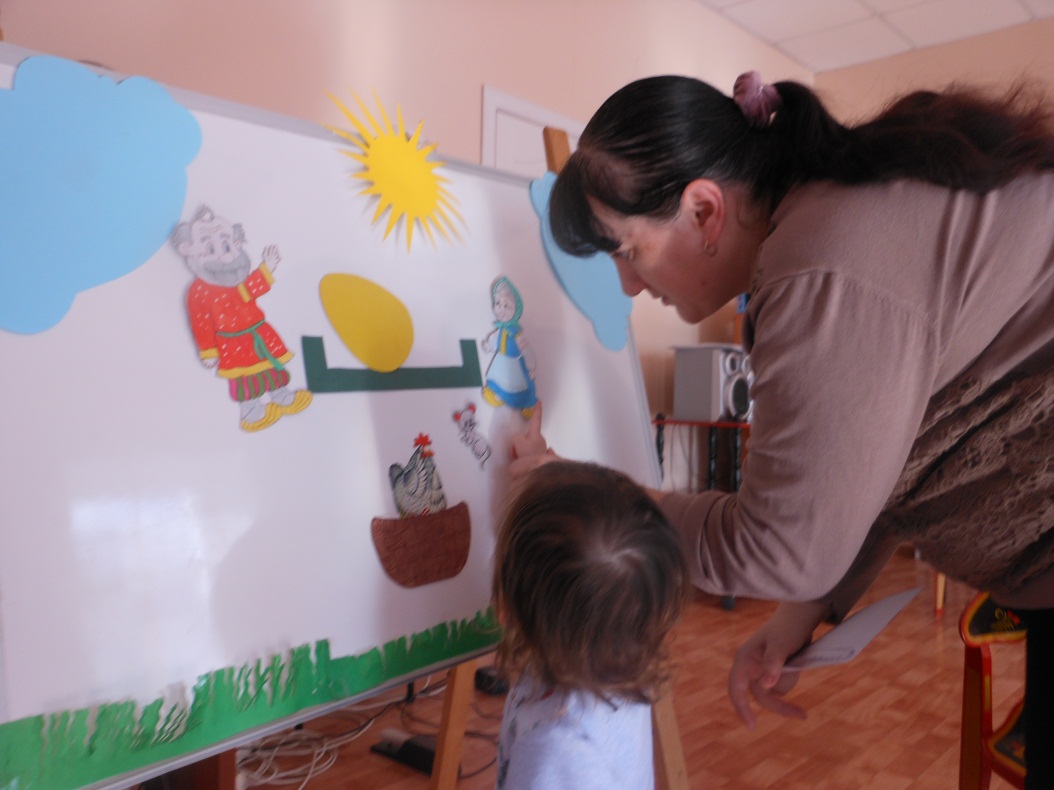 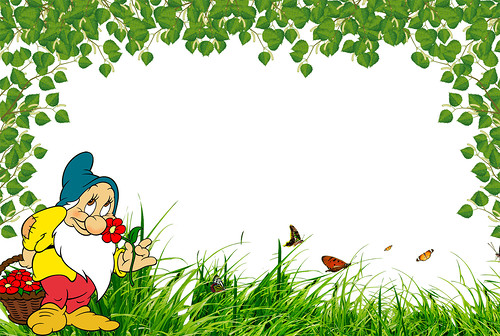 25 - 26 .03.19г. Театральная неделя игра – драматизация по сказке «Заюшкина избушка» (детям групп – «Земляничка», «Машенька», «Сказка»).
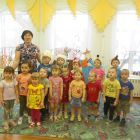 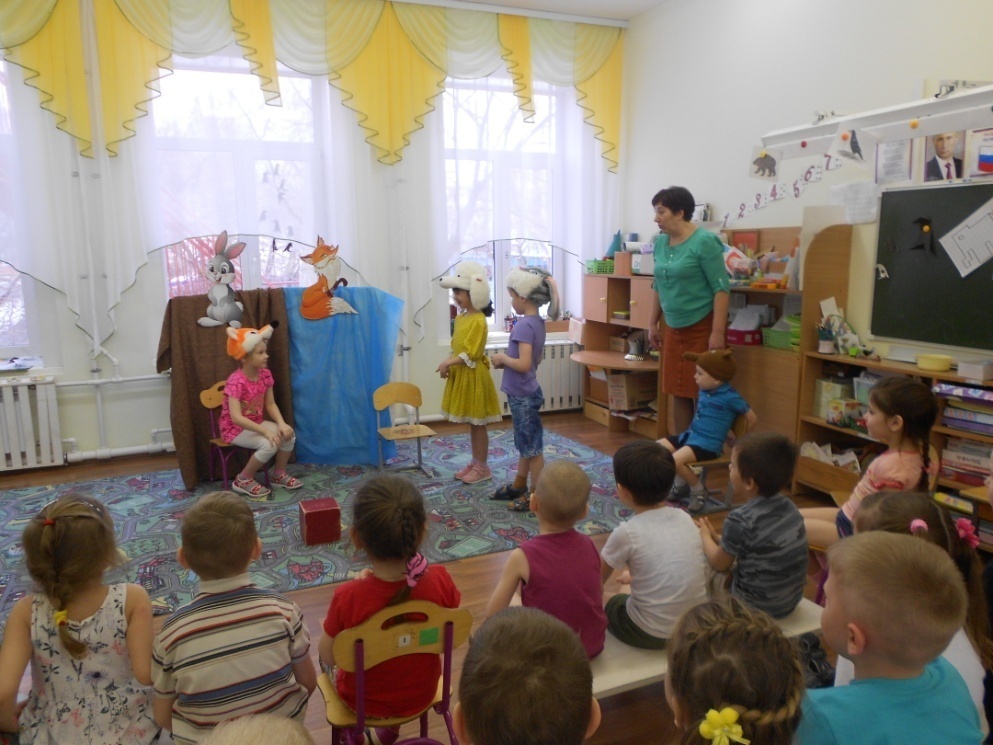 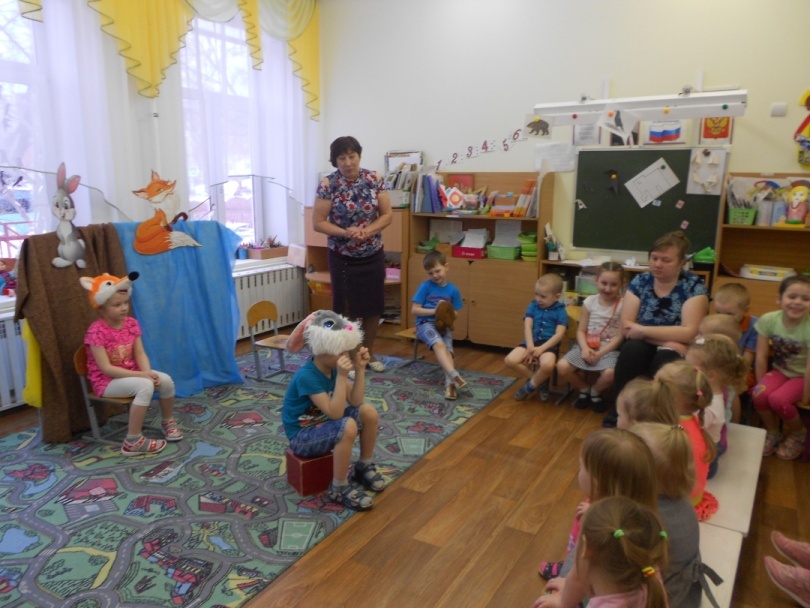 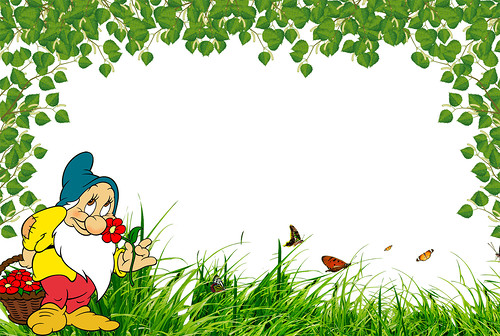 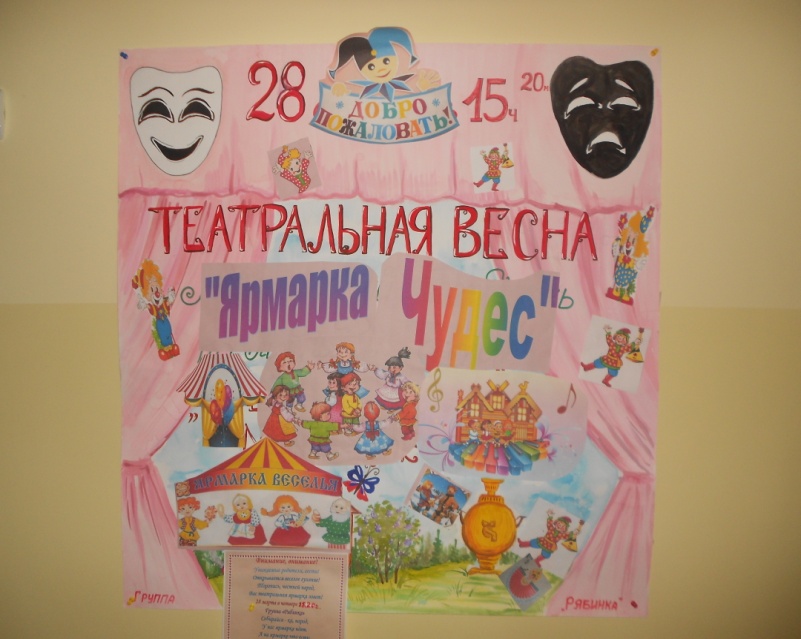 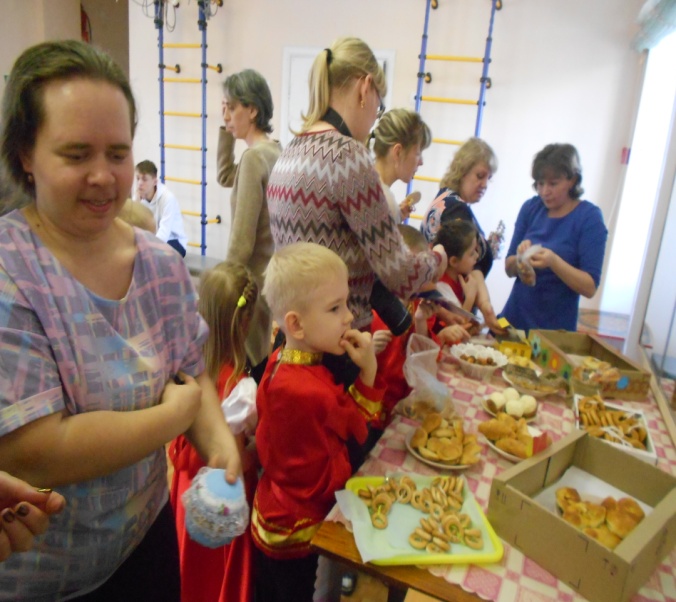 2
28.03.19г. 
праздник «День Театра» - 
«Ярмарка - Чудес».
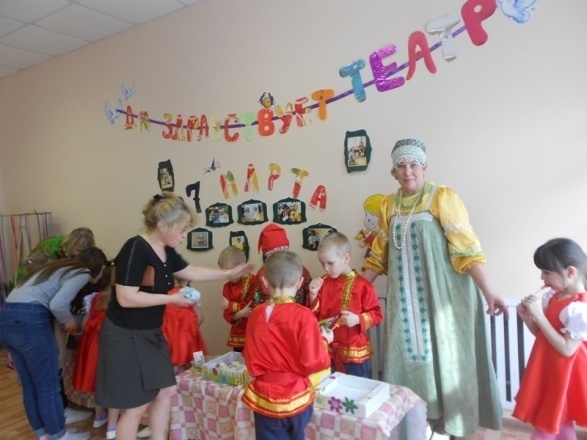 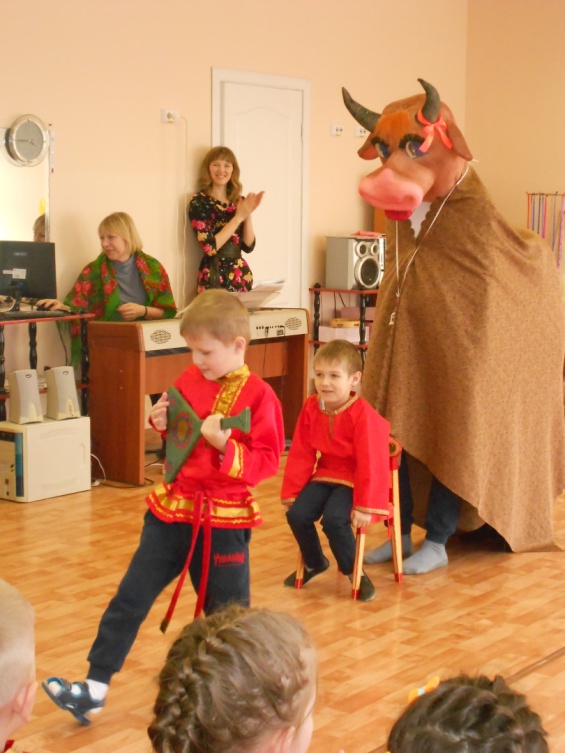 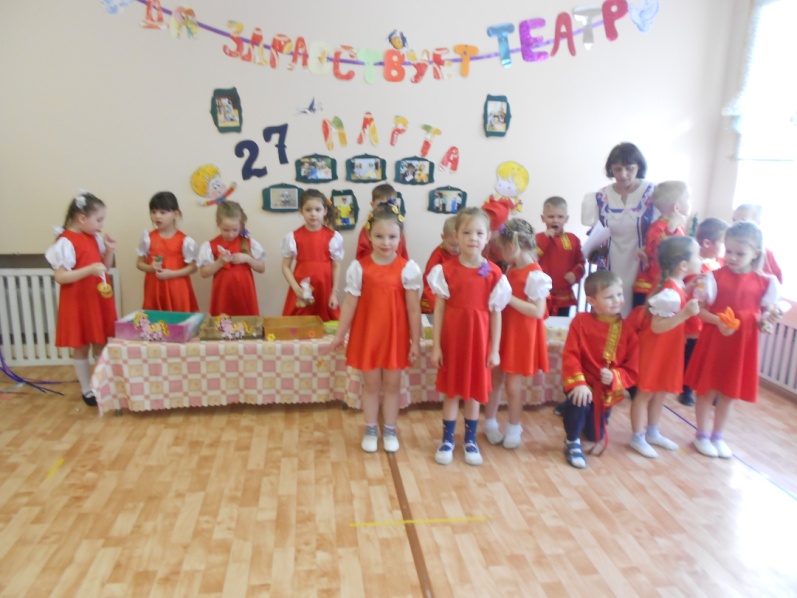 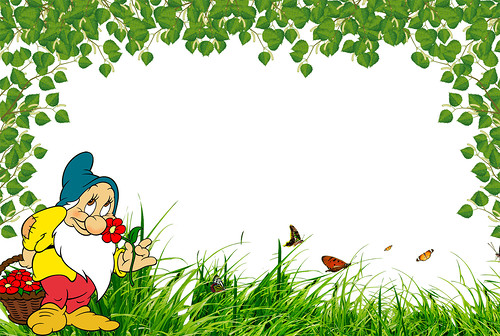 25.04.19г.  Музыкальная творческая композиция 
по сказке «Волк и семеро козлят» (совместно с родителями)
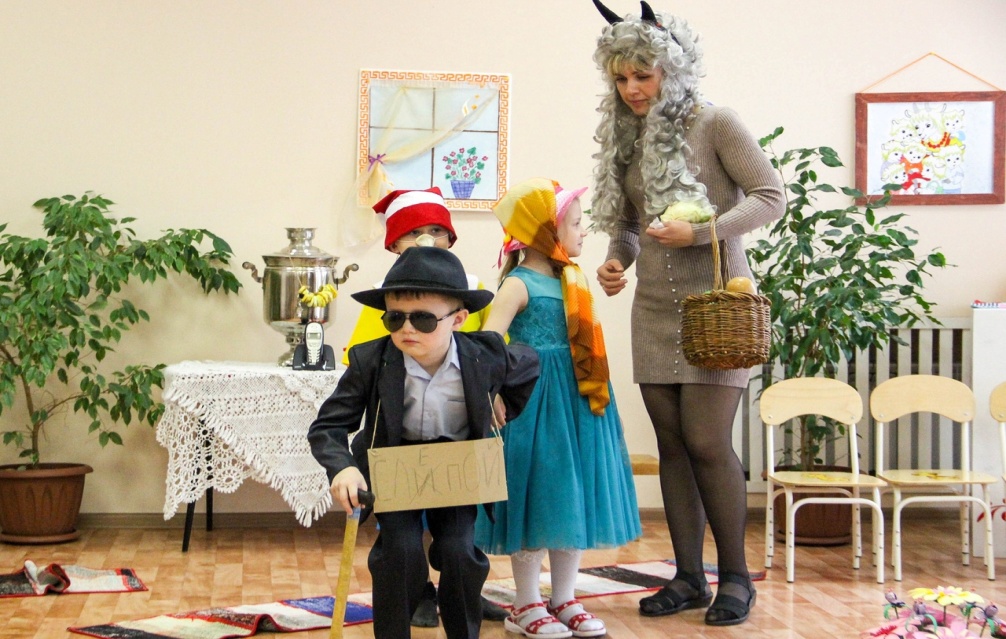 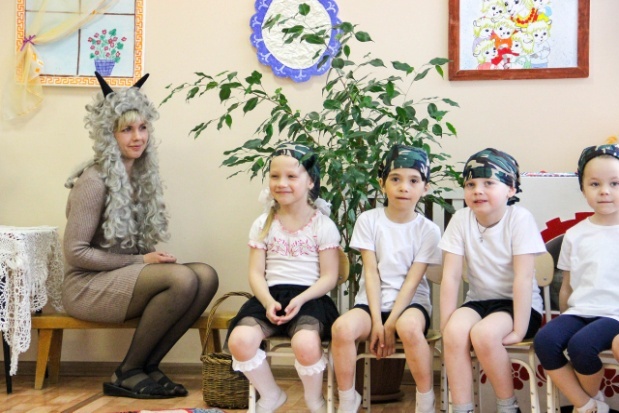 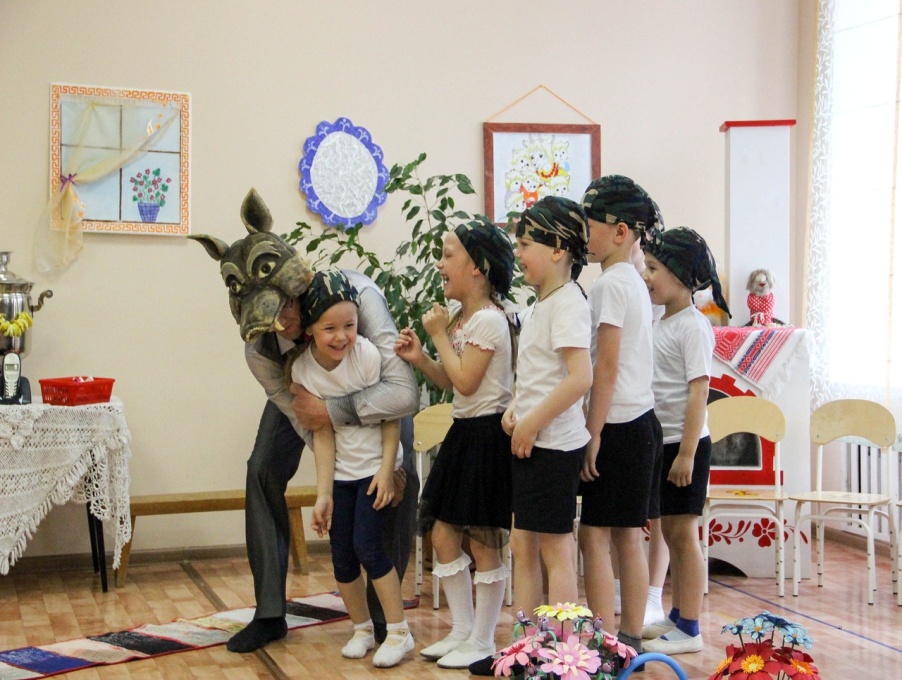 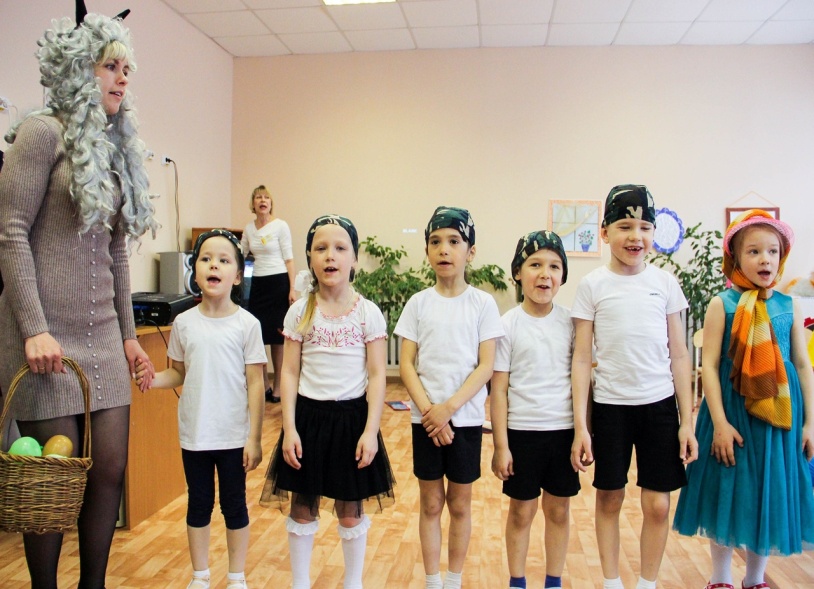 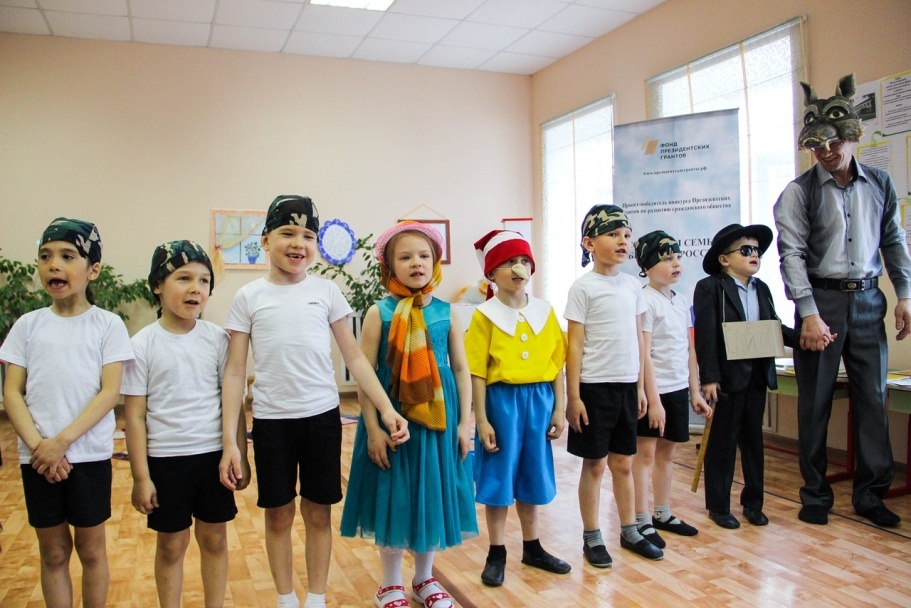 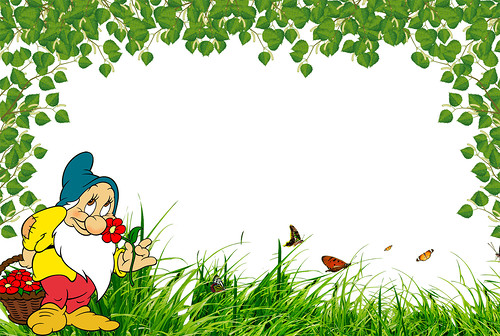 15.05.19г. (совместная деятельность   родителей с детьми)
Спортивно – музыкальный досуг) «Родители и Я – здоровая Семья!» (с элементами  театральной деятельности – домовёнок  Кузя – Никита Жёлтышев
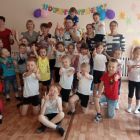 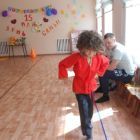 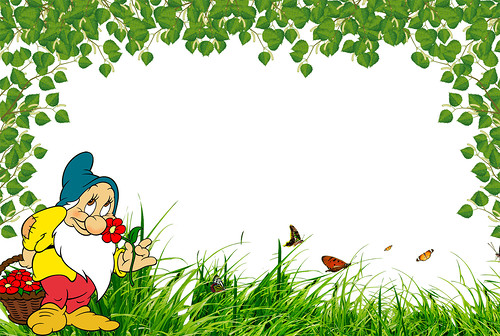 22.05.19г. игра – драматизация по сказке «Гуси – лебеди детям  не посещающих ДОУ.
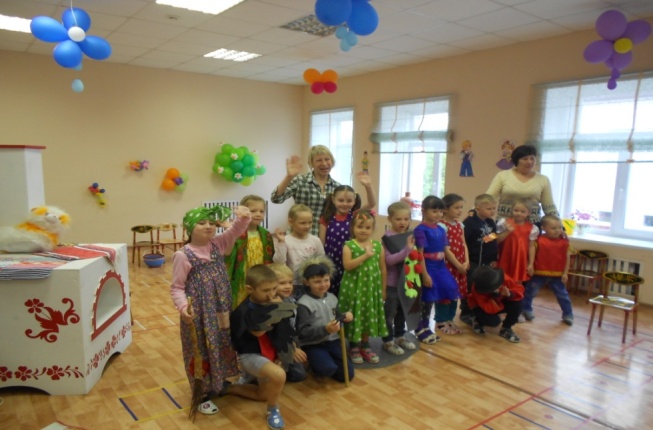 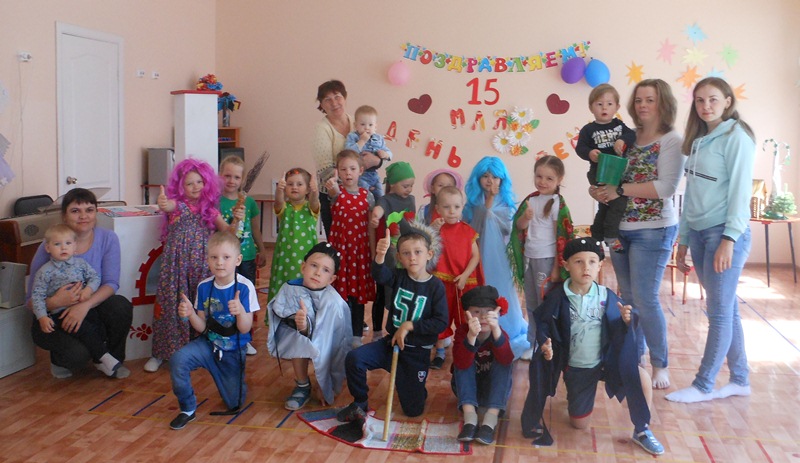 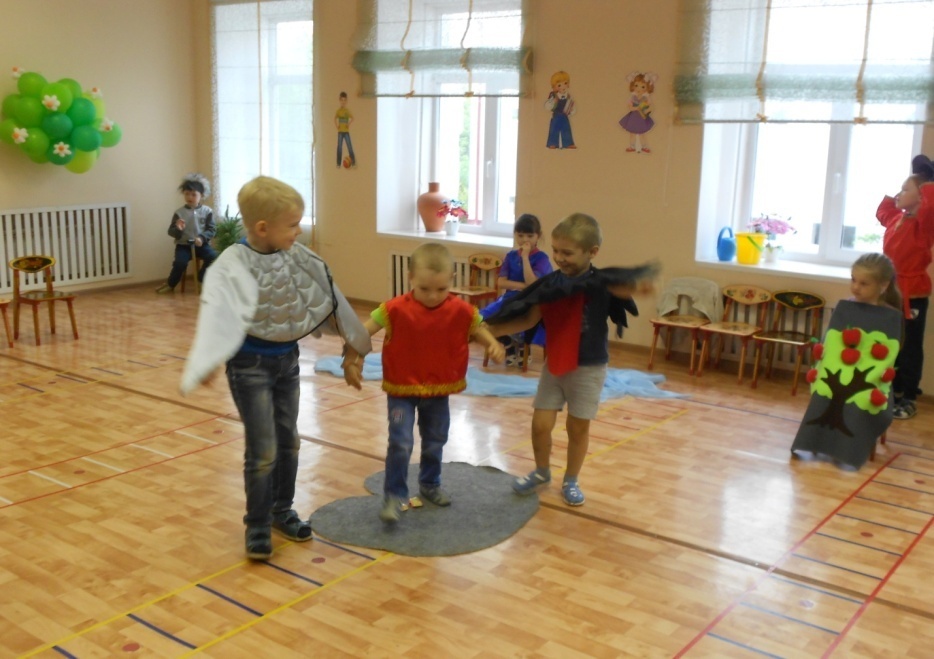 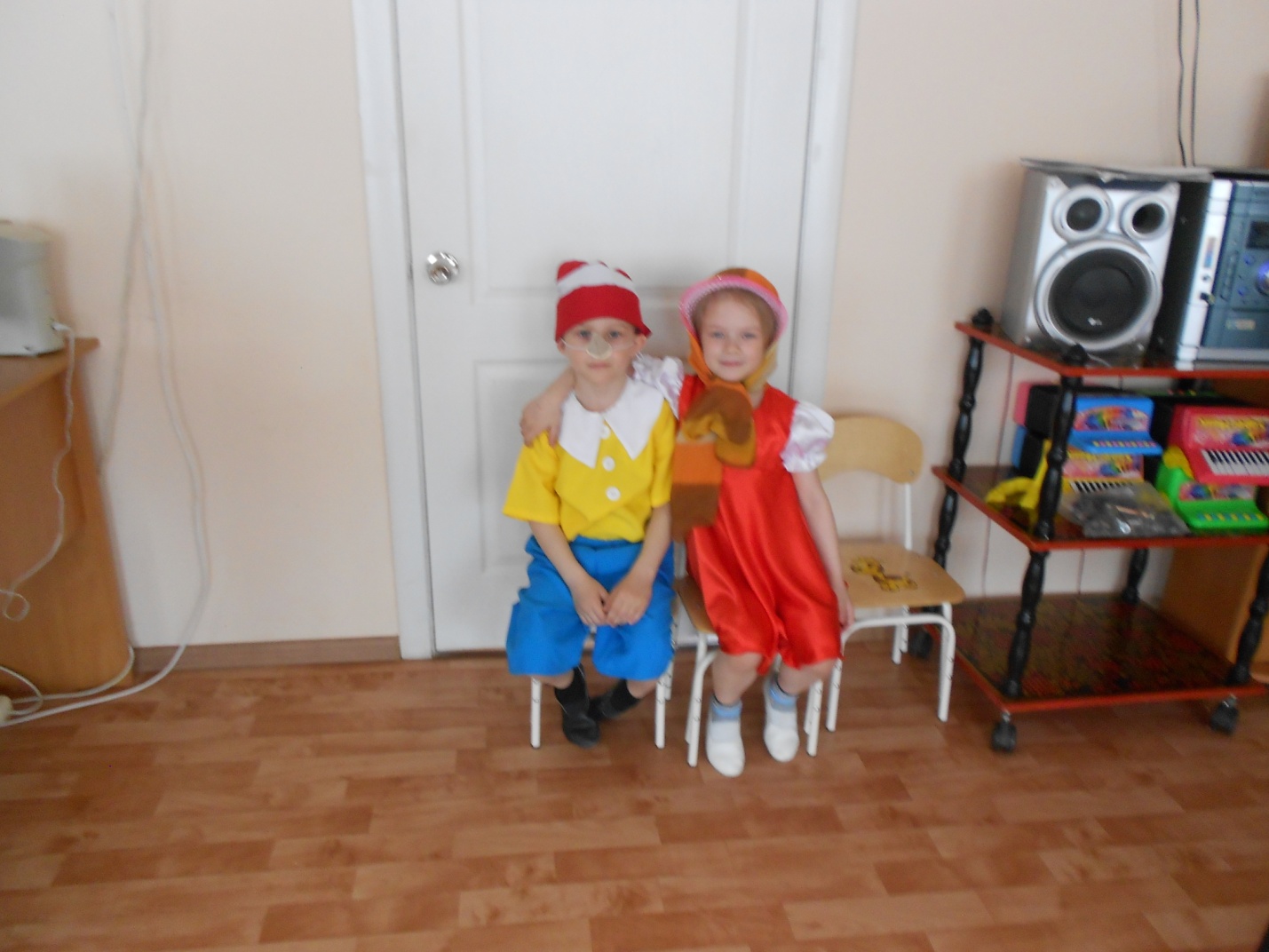 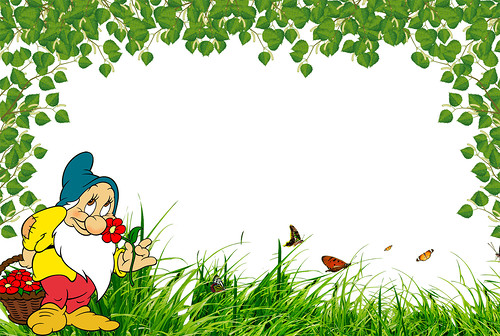 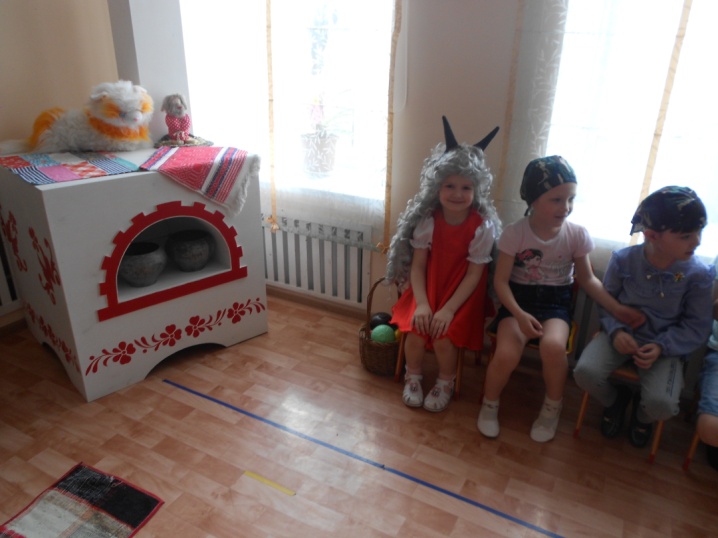 Май 2019г.
 Игра – драматизация
 по сказке «Волк и семеро козлят» на новый лад 
детям групп ДОУ
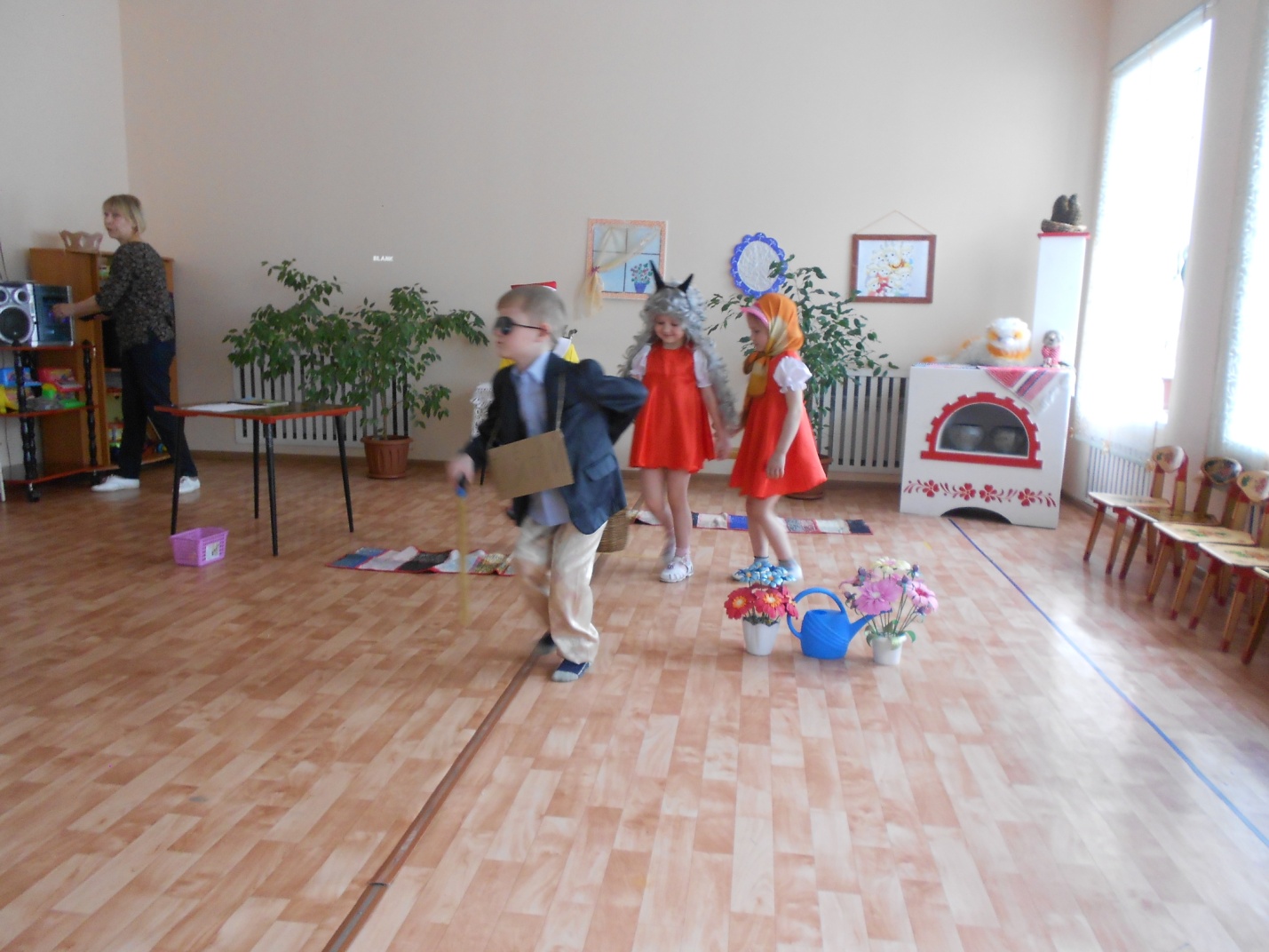 [Speaker Notes: Май 2019г. Игра – драматизация по сказке «Волк и семеро козлят» 
на новый лад]
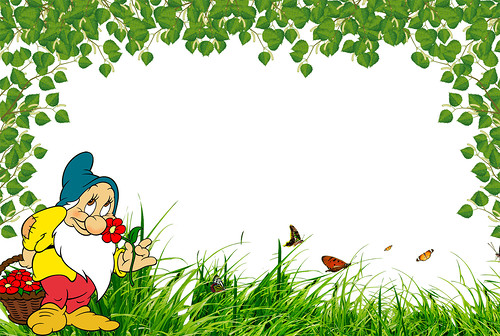 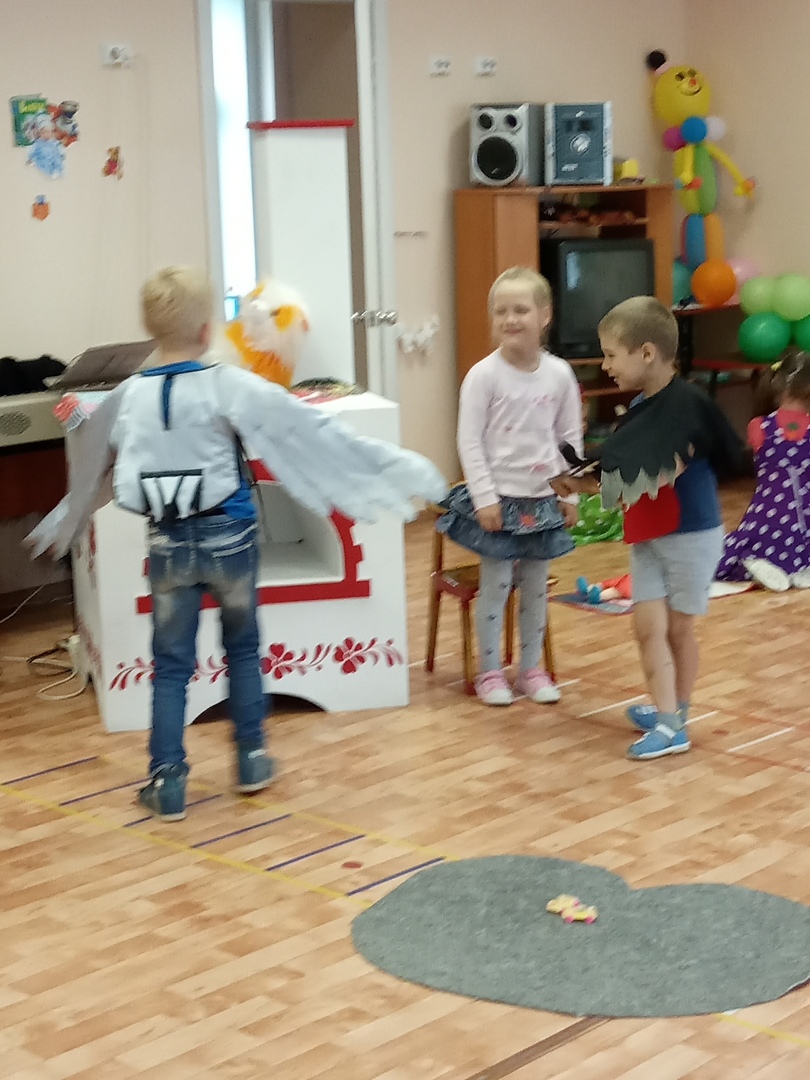 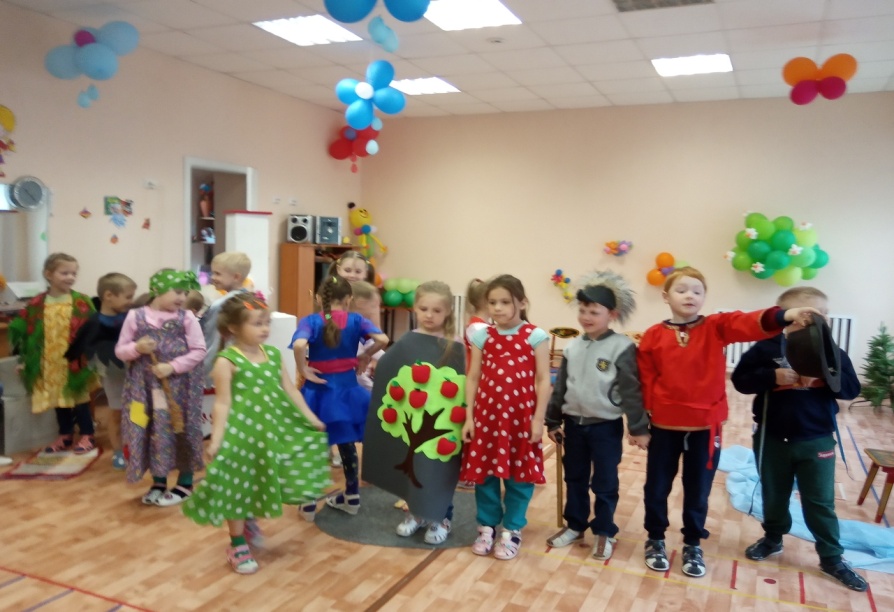 Июнь «День Защиты детей»
 игра – драматизация по сказке 
«Гуси – лебеди детям  ДОУ.
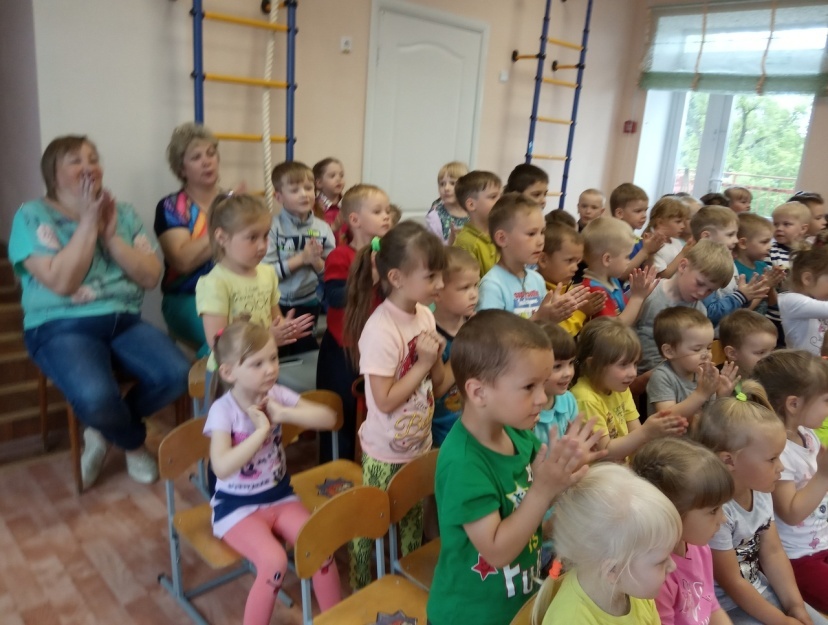 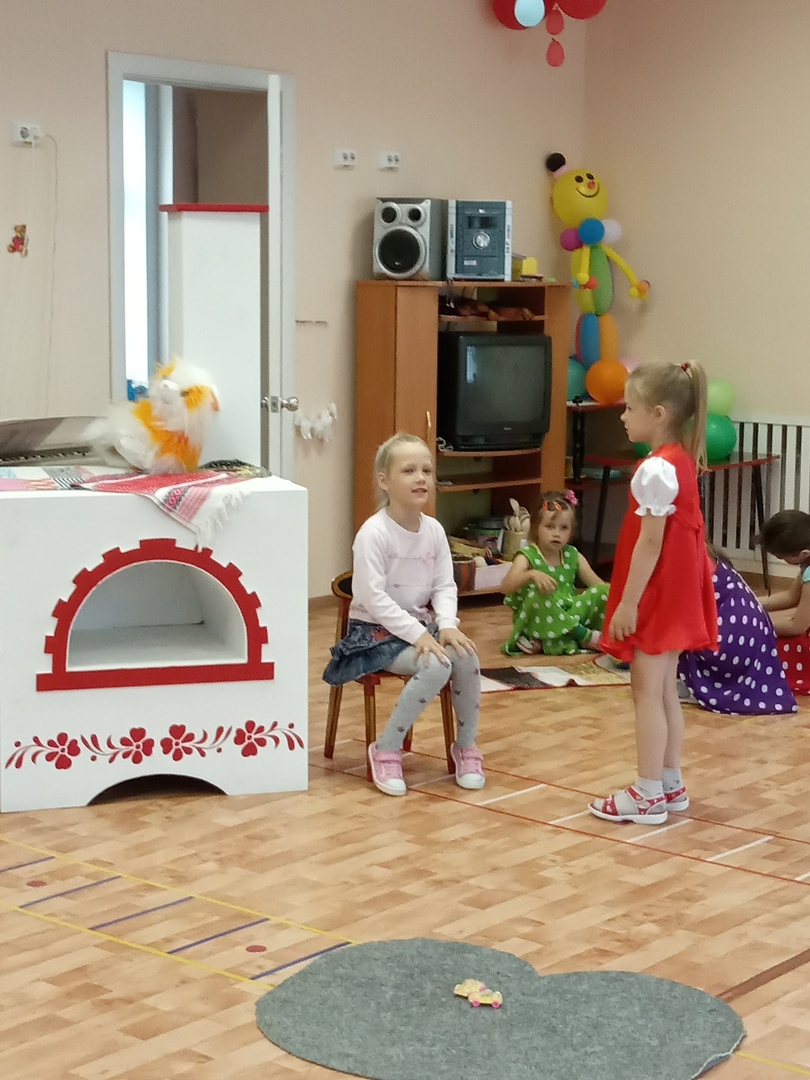 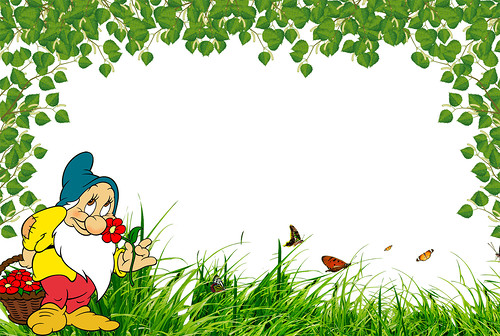 16.07.19г. завершение театрального сезона -  музыкальный спектакль 
по сказке «Красная Шапочка» 
на новый лад  (детям ДОУ).
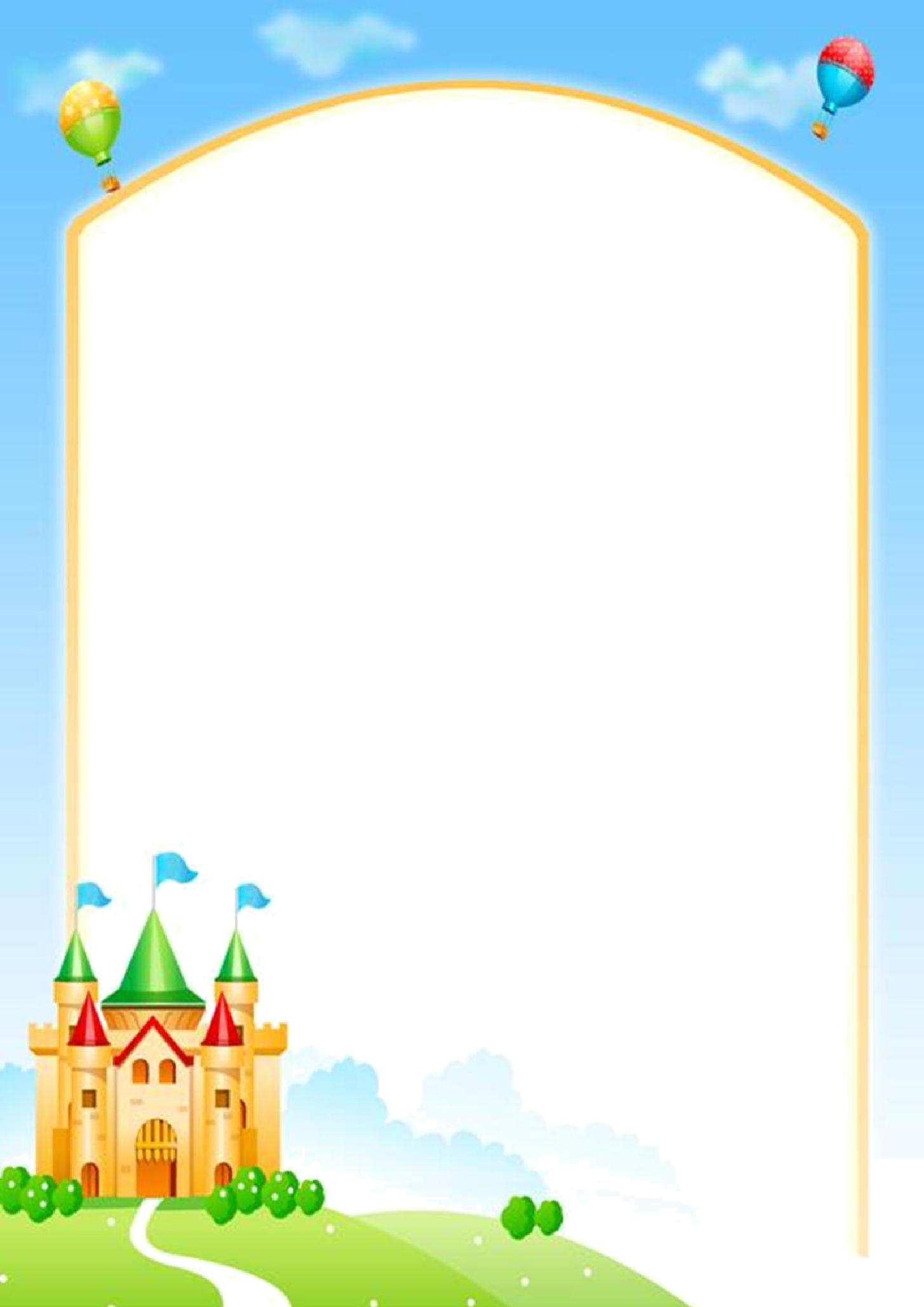 Спасибо за внимание!
[Speaker Notes: Спасибо за внимание!]